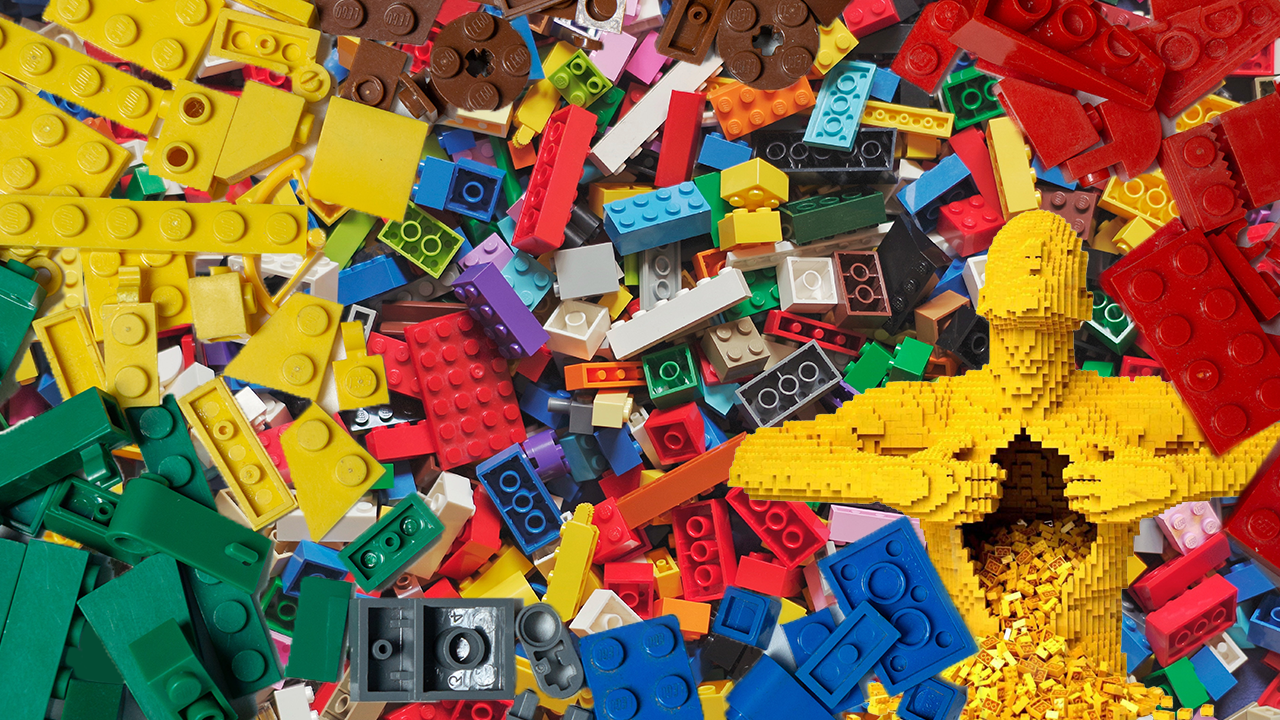 An Introduction to Deep Learning
Presented by: 
	Hamidreza Ghasemi Damavandi
ASU Data Conference 2022
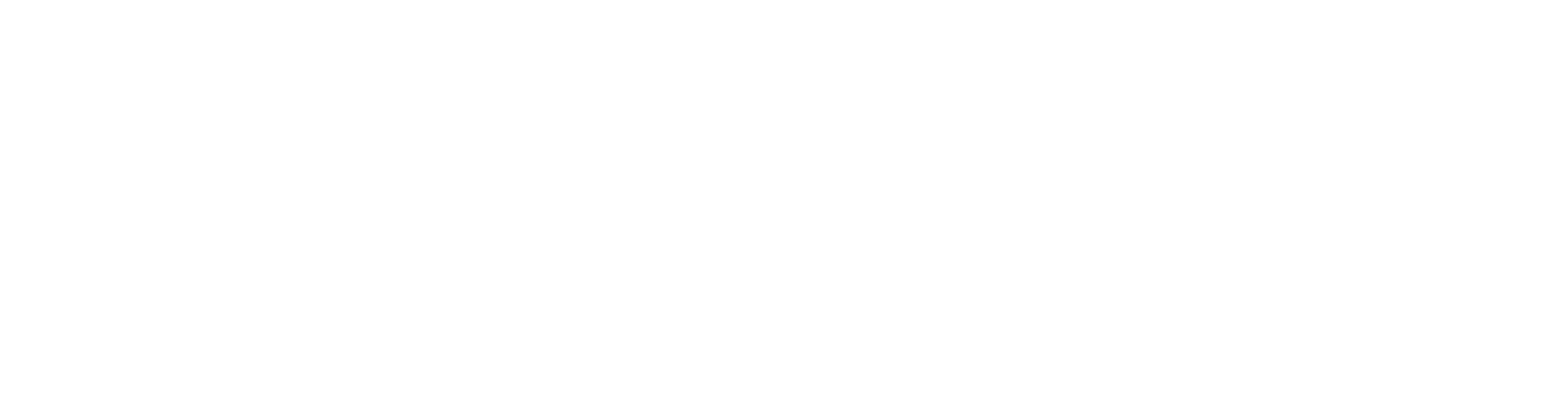 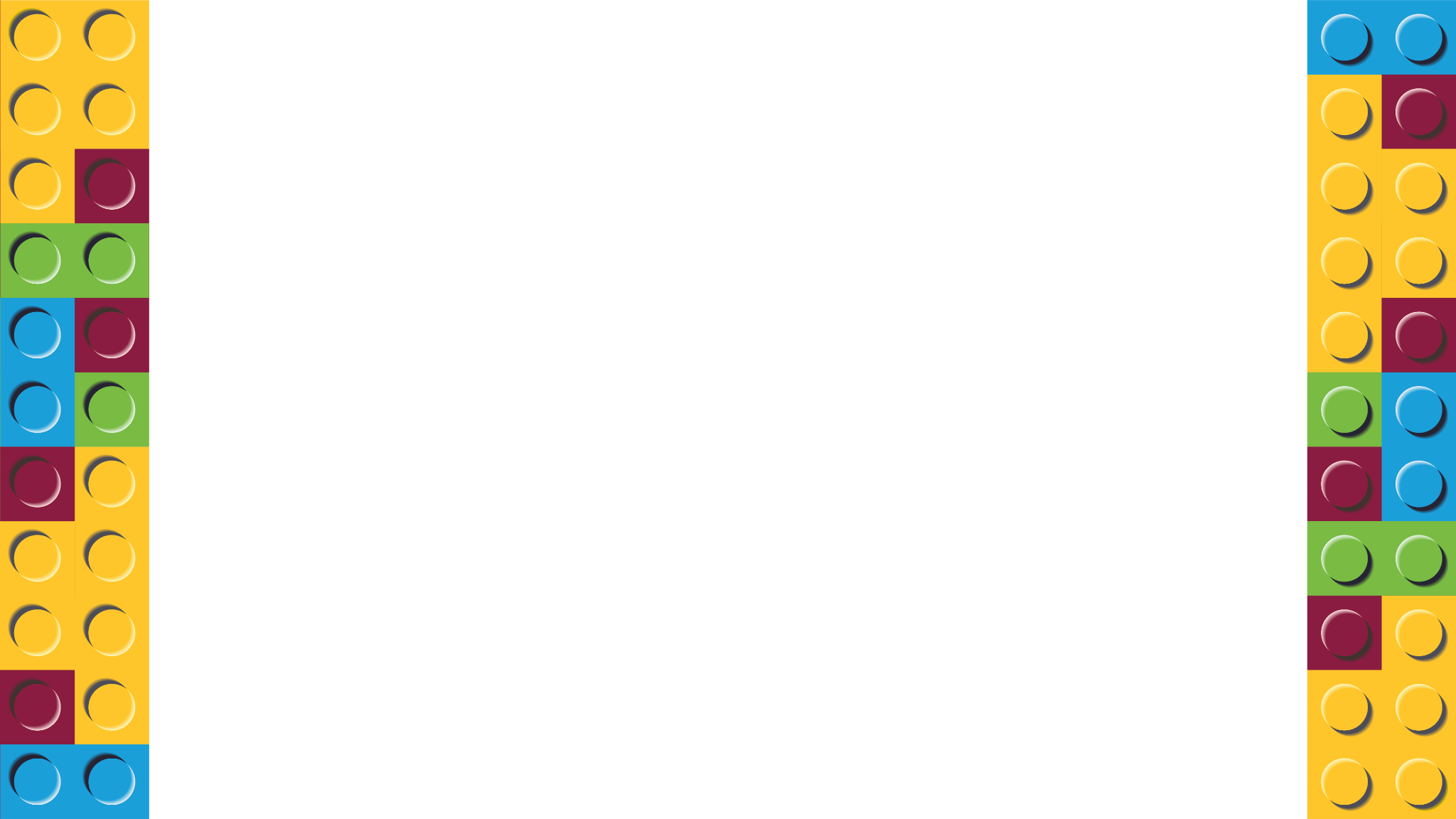 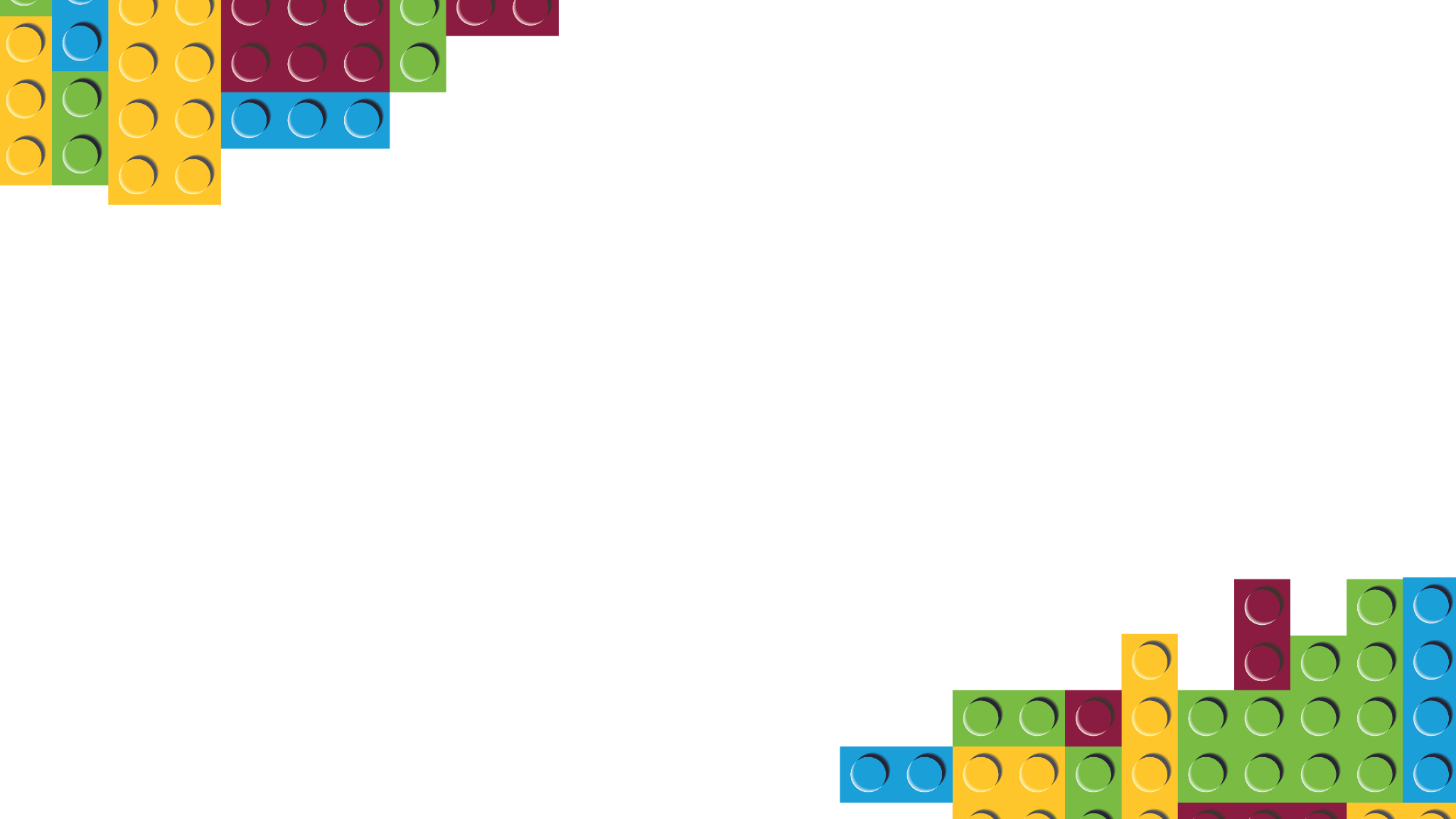 AI vs. ML vs. DL
Leverages Neural Nets to solve complex problems
Deep Learning
Machine Learning
Teaches a machine to learn tasks by experience
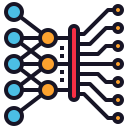 Artificial Intelligence
Enables a machine to imitate human behavior
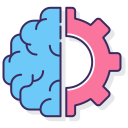 Lorem ipsum
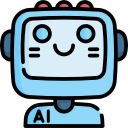 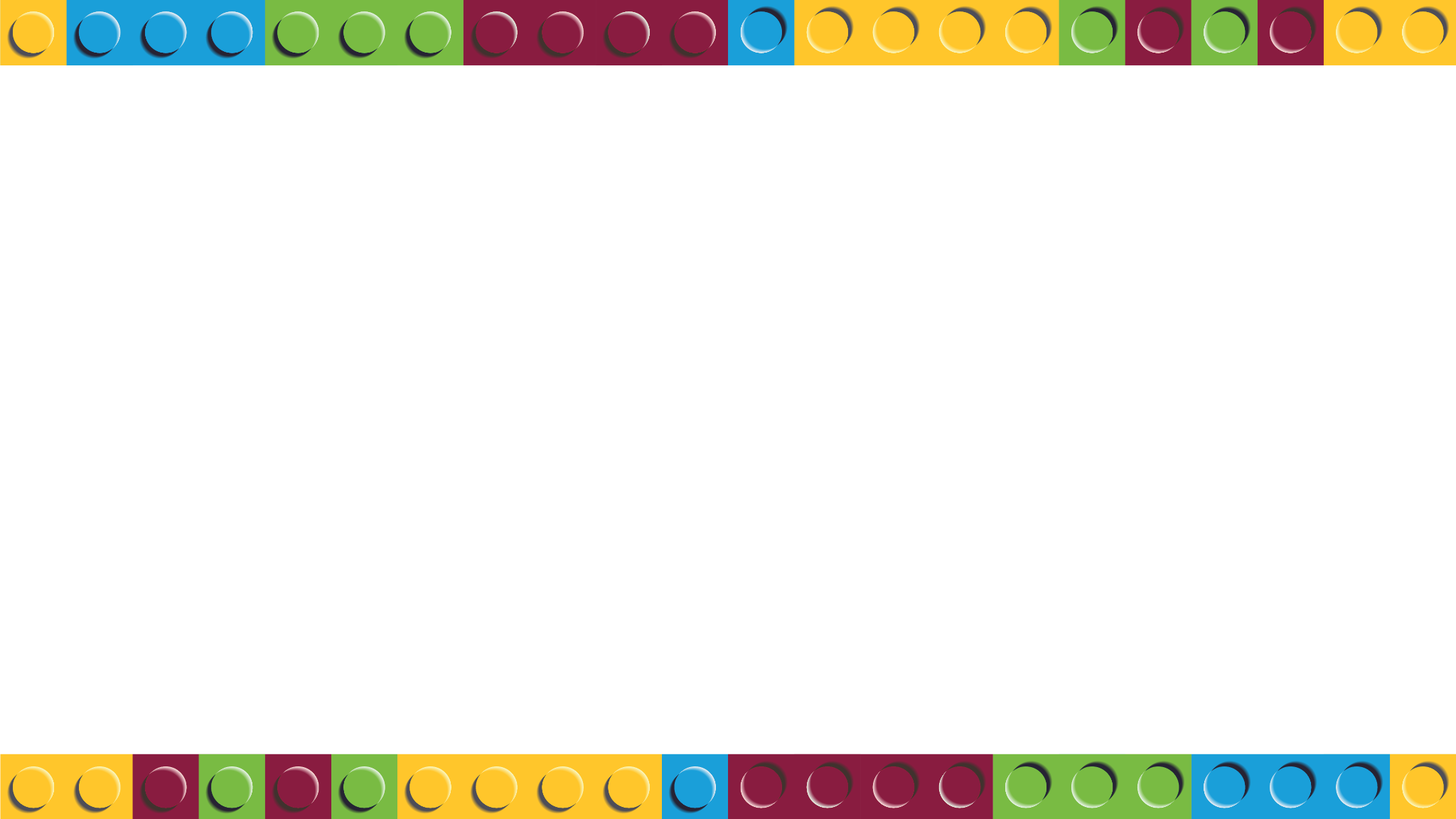 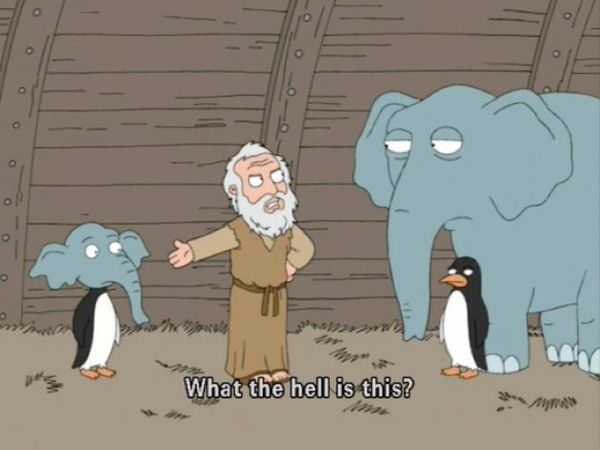 Computer Science
Machine Learning
Statistics
What the hell is this ?
Photo Credit: https://www.pinatafarm.com/templates/what-the-hell-is-this-meme
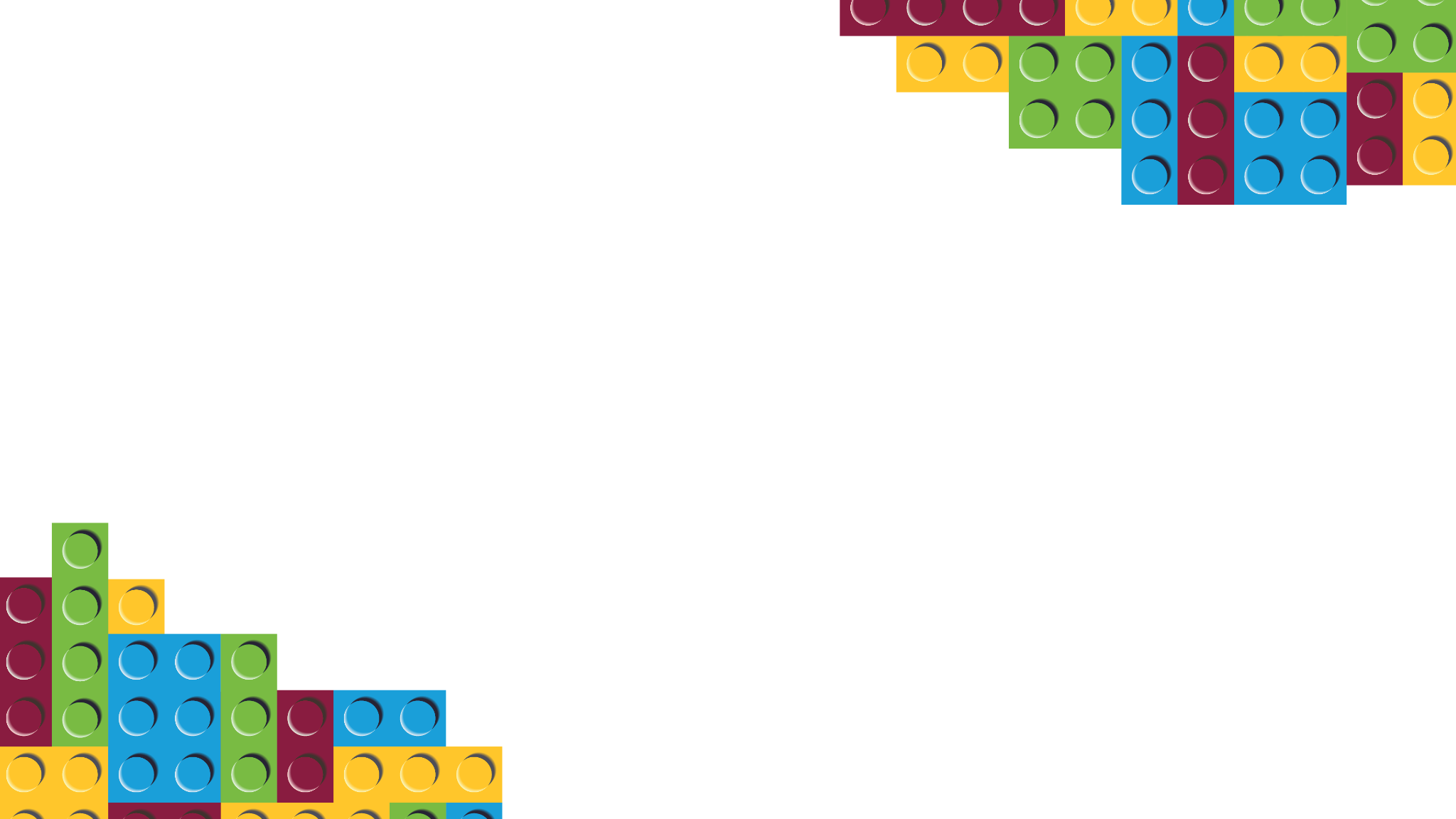 Machine Learning Process
Apply learning algorithm to data
Apply 
pre-Processing to data
Deploy chosen model
Feature Extraction
Raw
Data
Candidate Model
Candidate Model
Machine
Learning
Algorithms
Data
Pre-processing
Modules
Applications
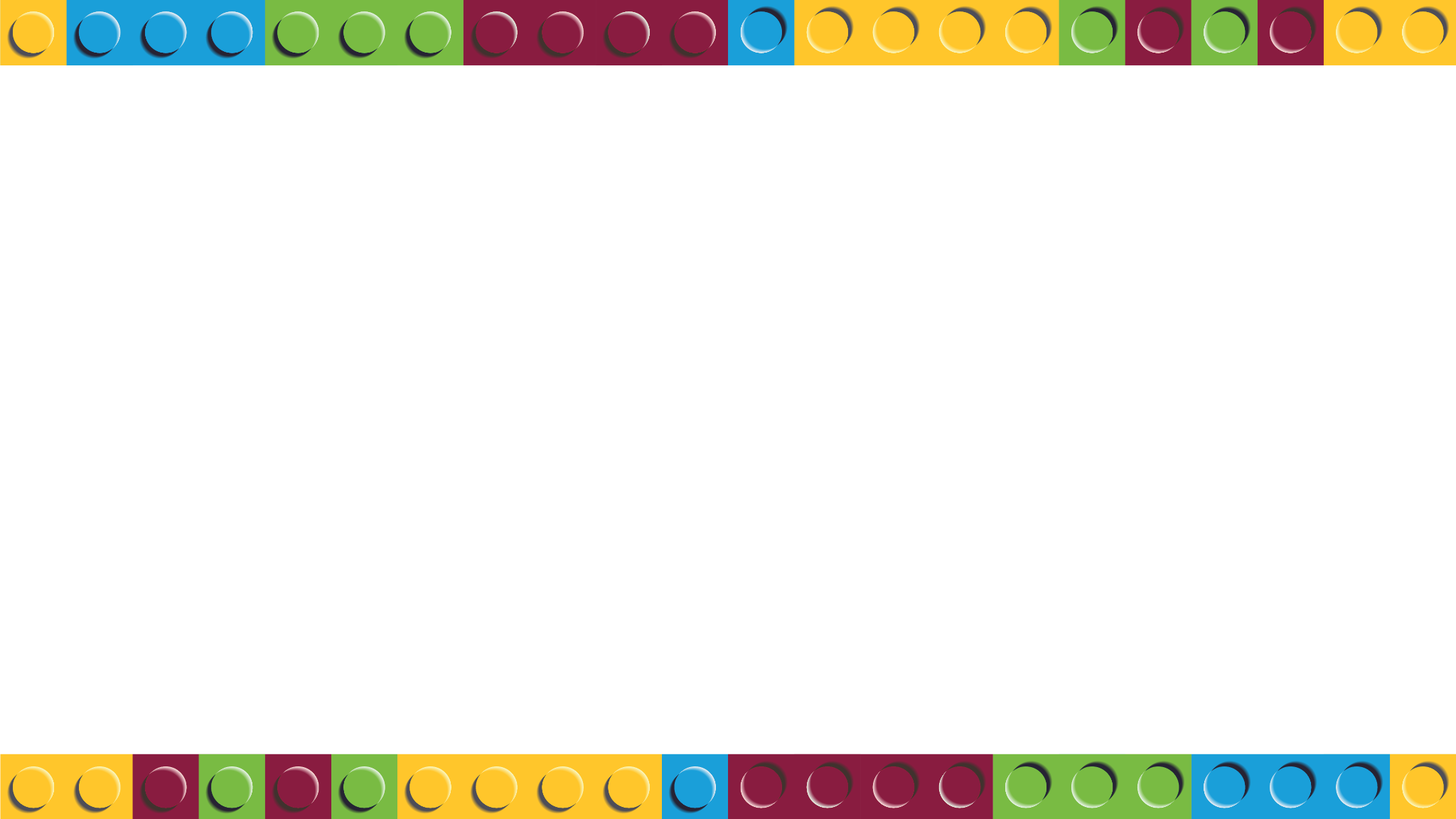 Unsupervised Learning
Supervised Learning
Semi-supervised Learning
Reinforcement Learning
ML Algorithms
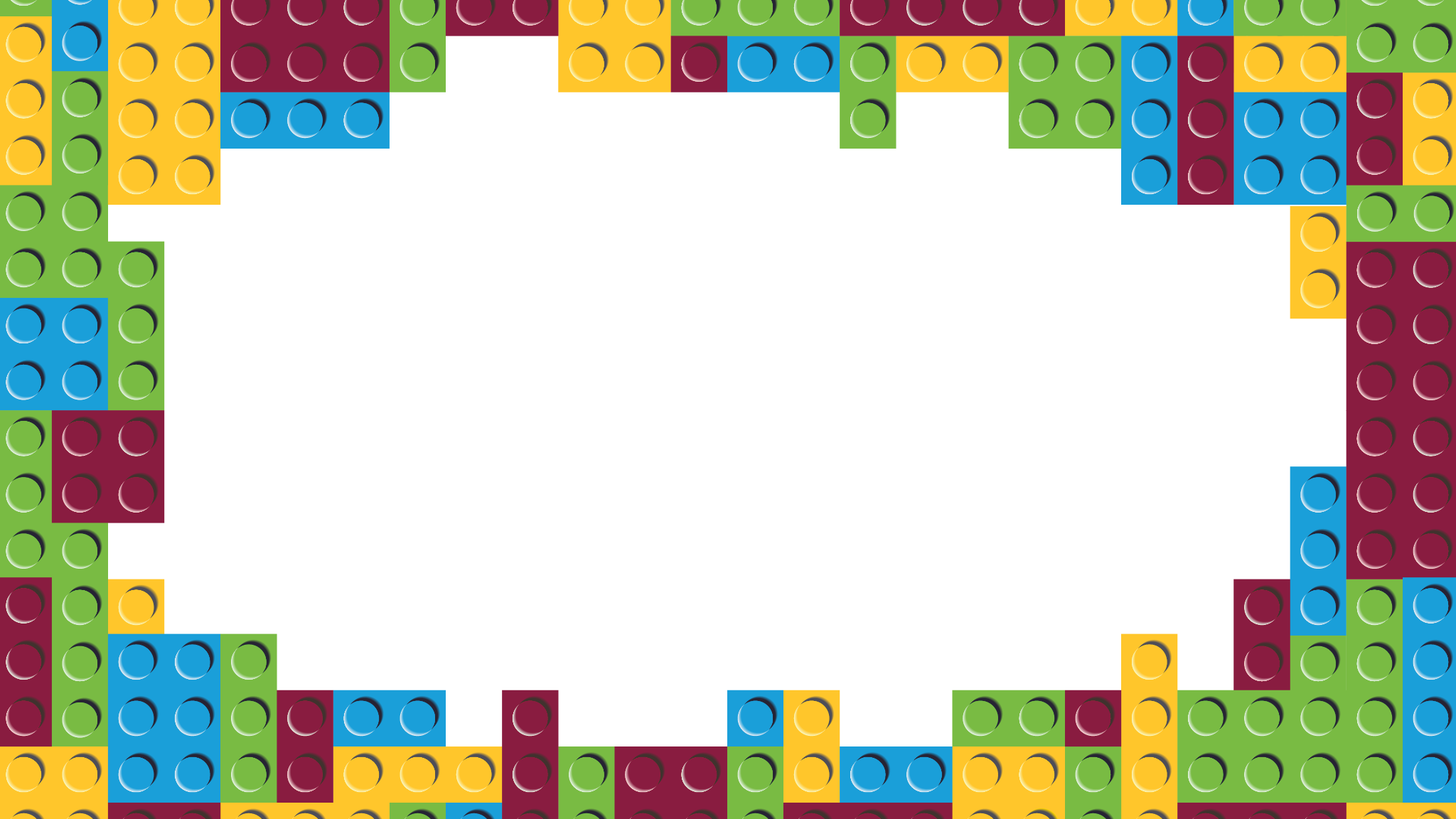 Perceptron
x1
W1
x2
W2
Output
Inputs
x3
W3
W4
Sum
Activation Function
x4
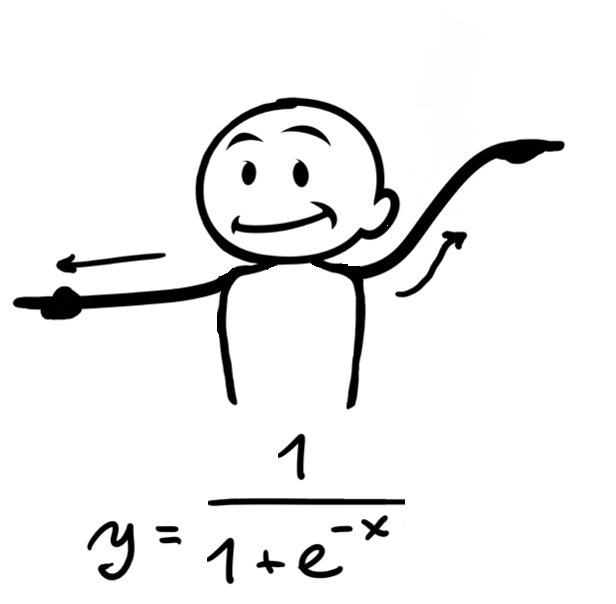 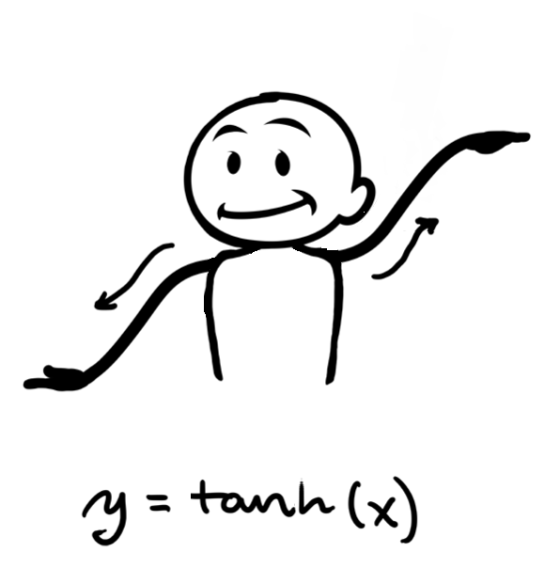 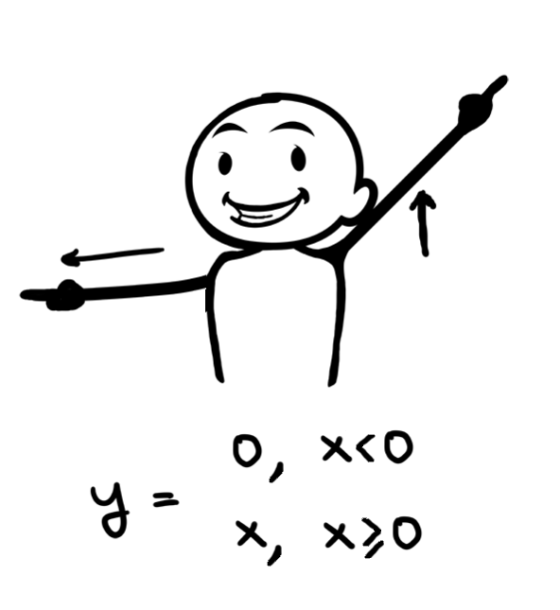 Tanh
ReLu
Sigmoid
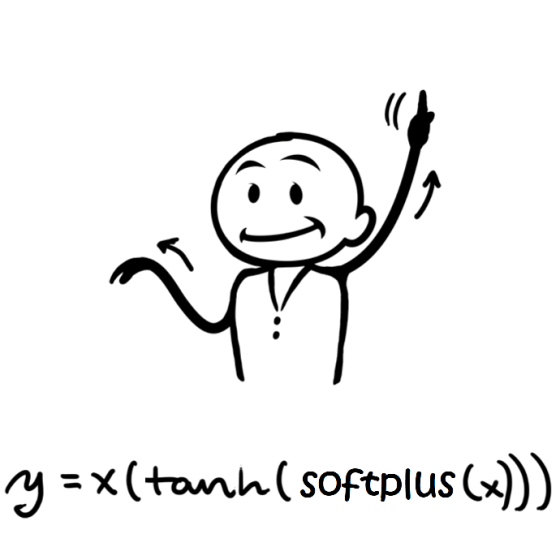 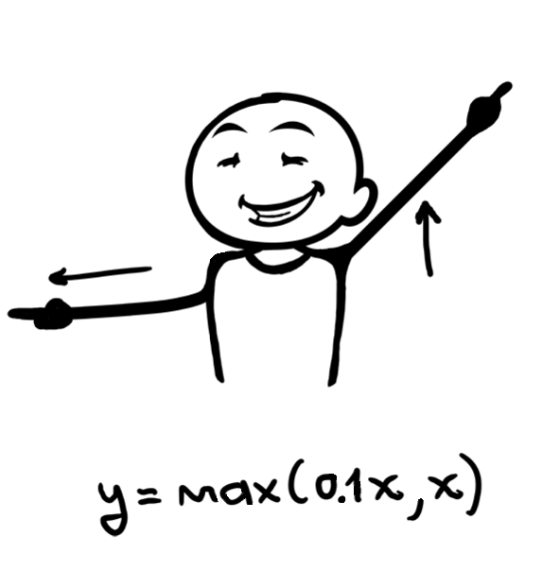 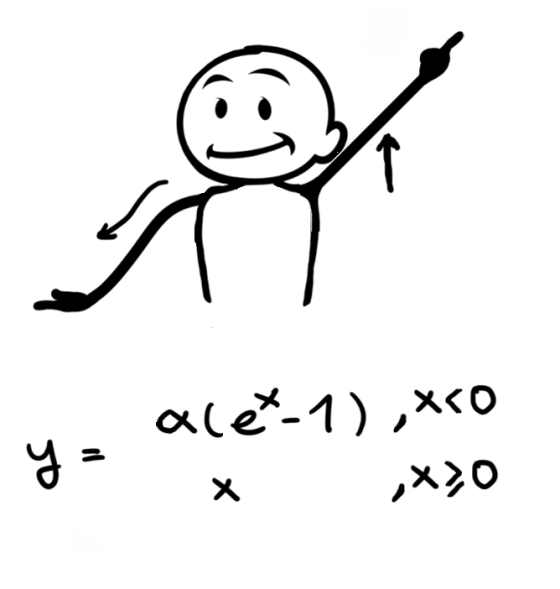 Mish
ELU
Leaky ReLu
Source: https://sefiks.com/tag/activation-function/
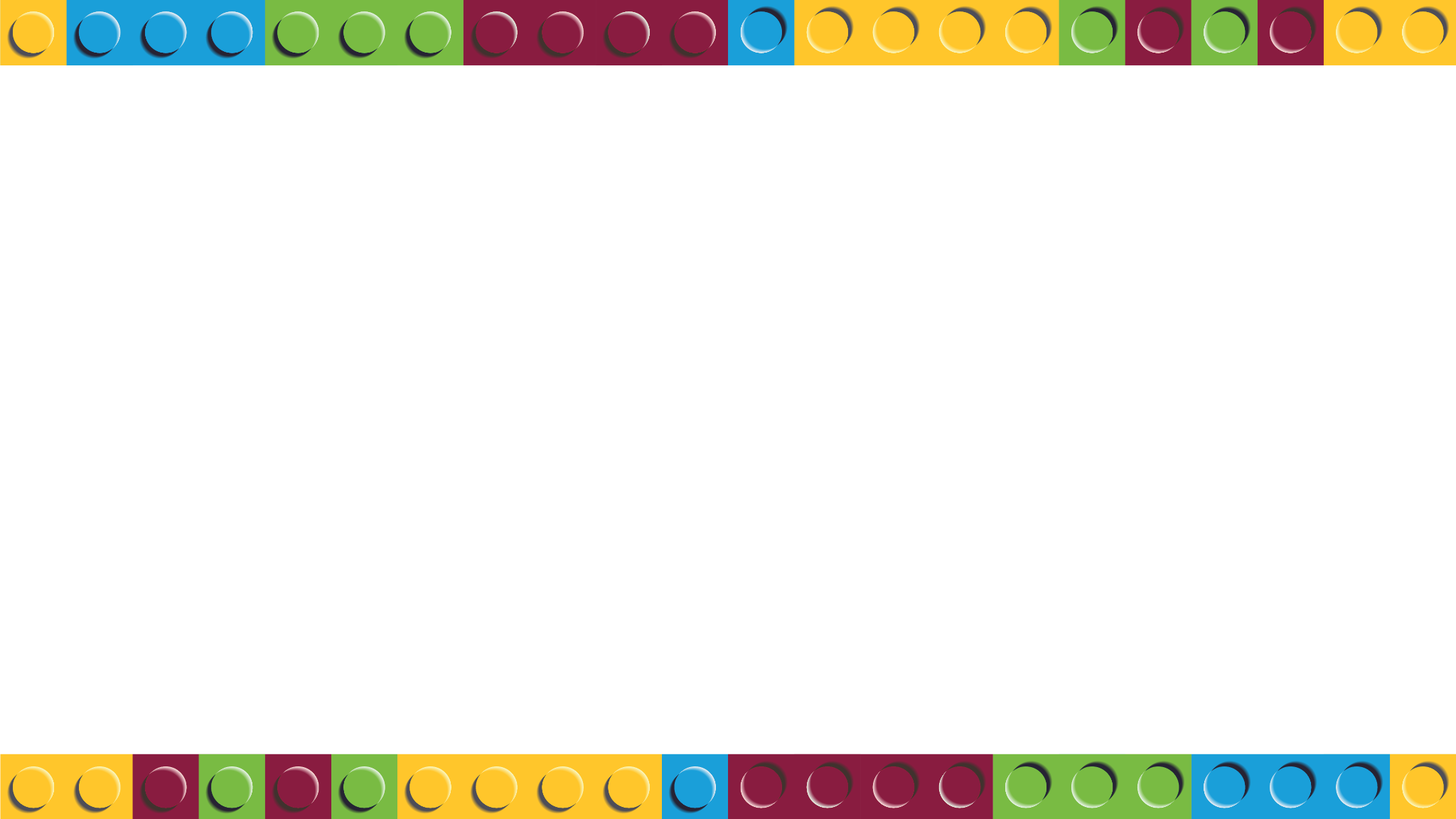 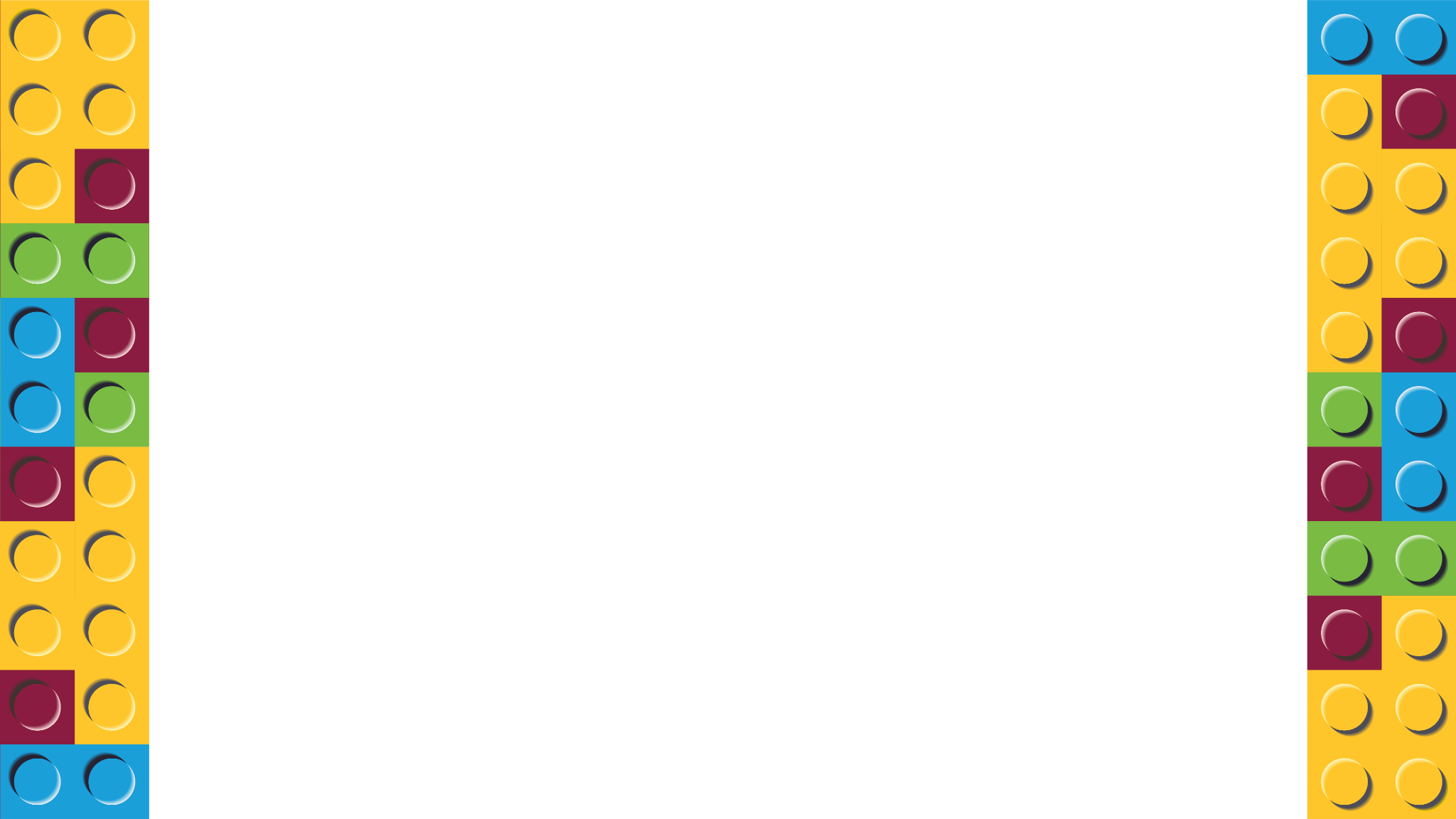 Neural 
Network
INPUT LAYER
OUTPUT LAYER
HIDDEN LAYER
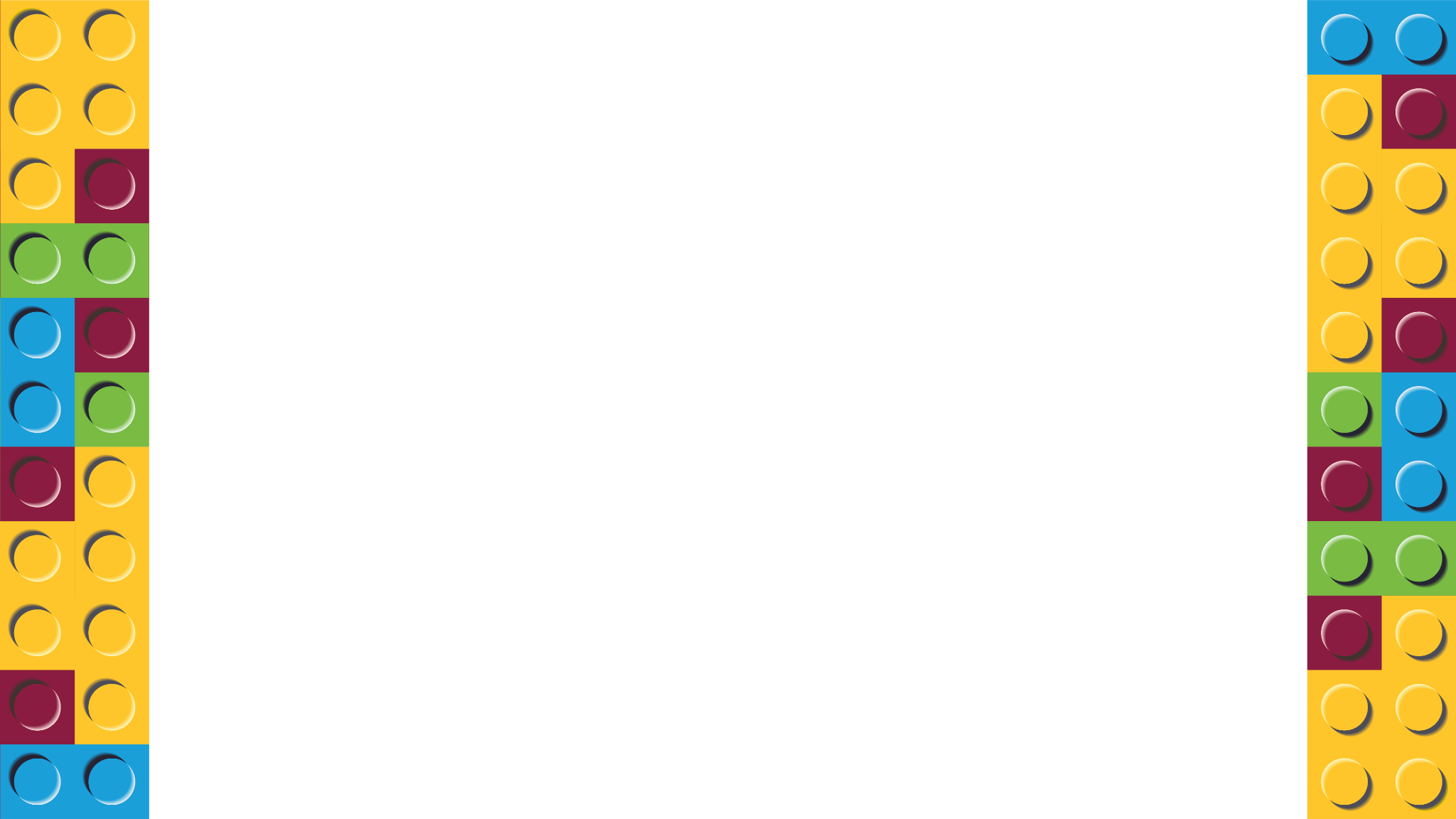 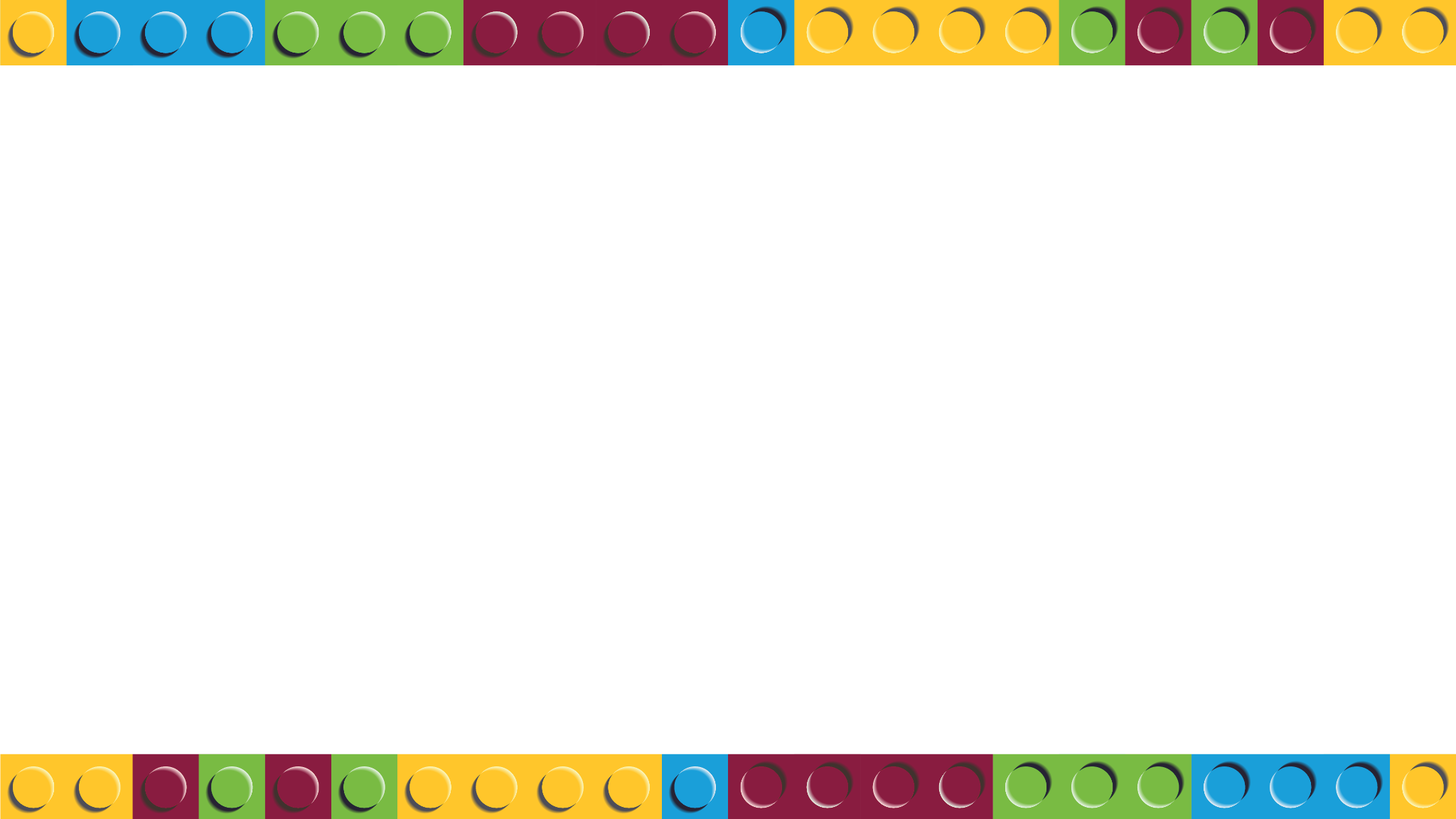 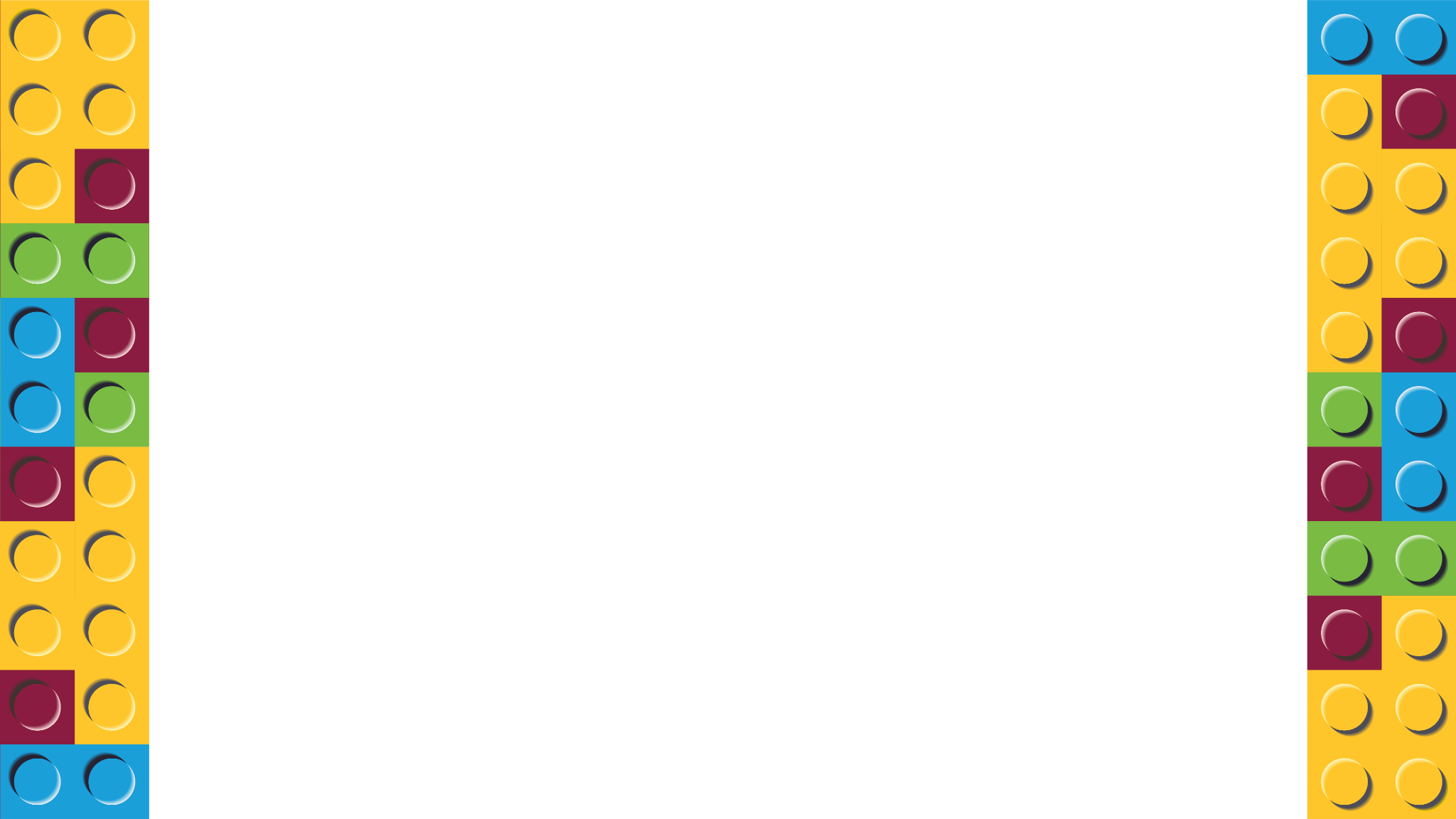 Deep Learning: Why ?
Deep learning
Traditional 
learning algorithms
Performance
Amount of data
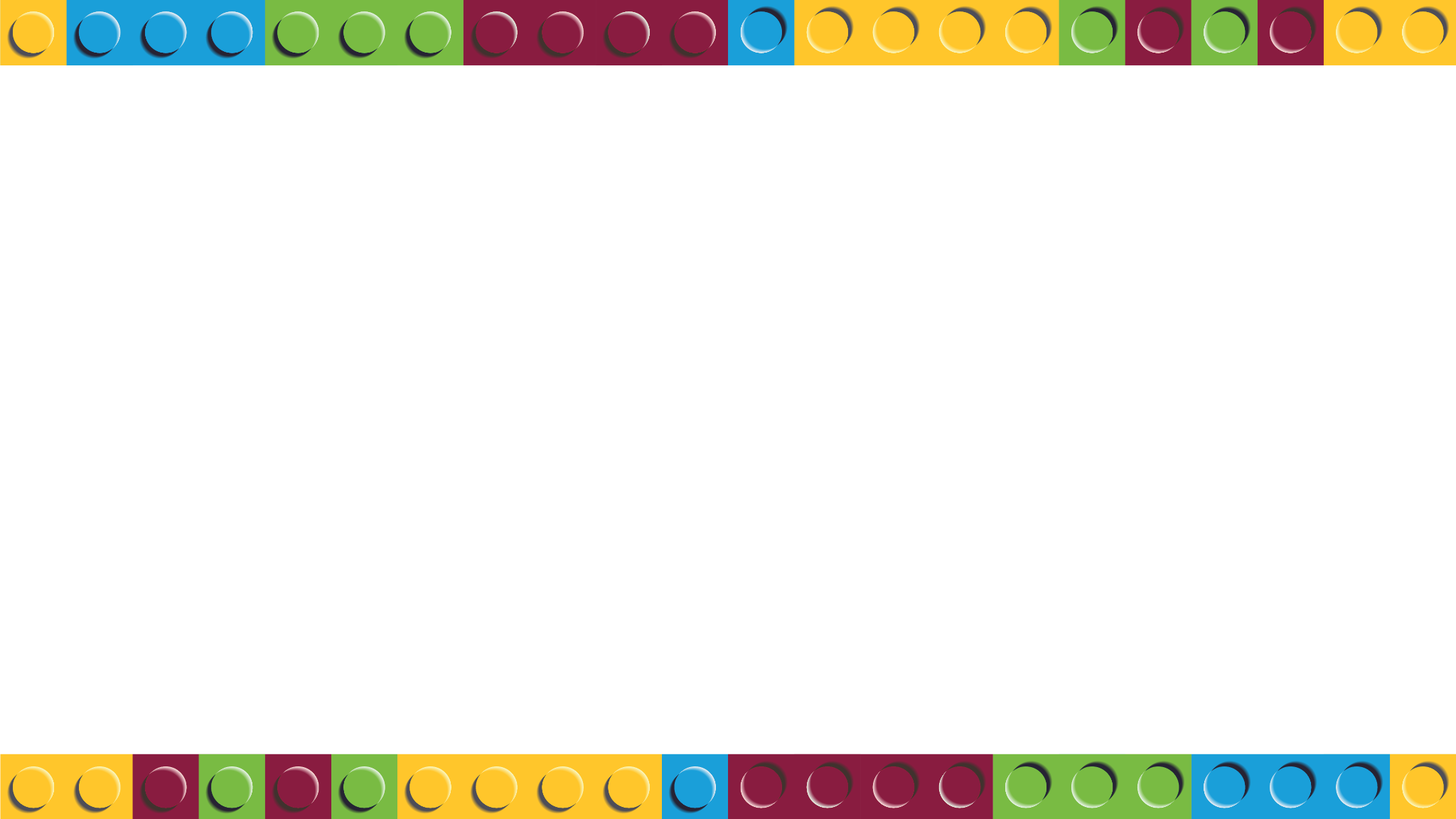 Deep Learning: How ?
Generate large scale ground truth dataset.
Train appropriate neural networks either from scratch or use the pre-trained networks.
Gauge the performance of the model using various metrics such as running time, GPU usage, ROC AUC etc.
Deep Learning
Tune the parameters to reach the suitable accuracy.
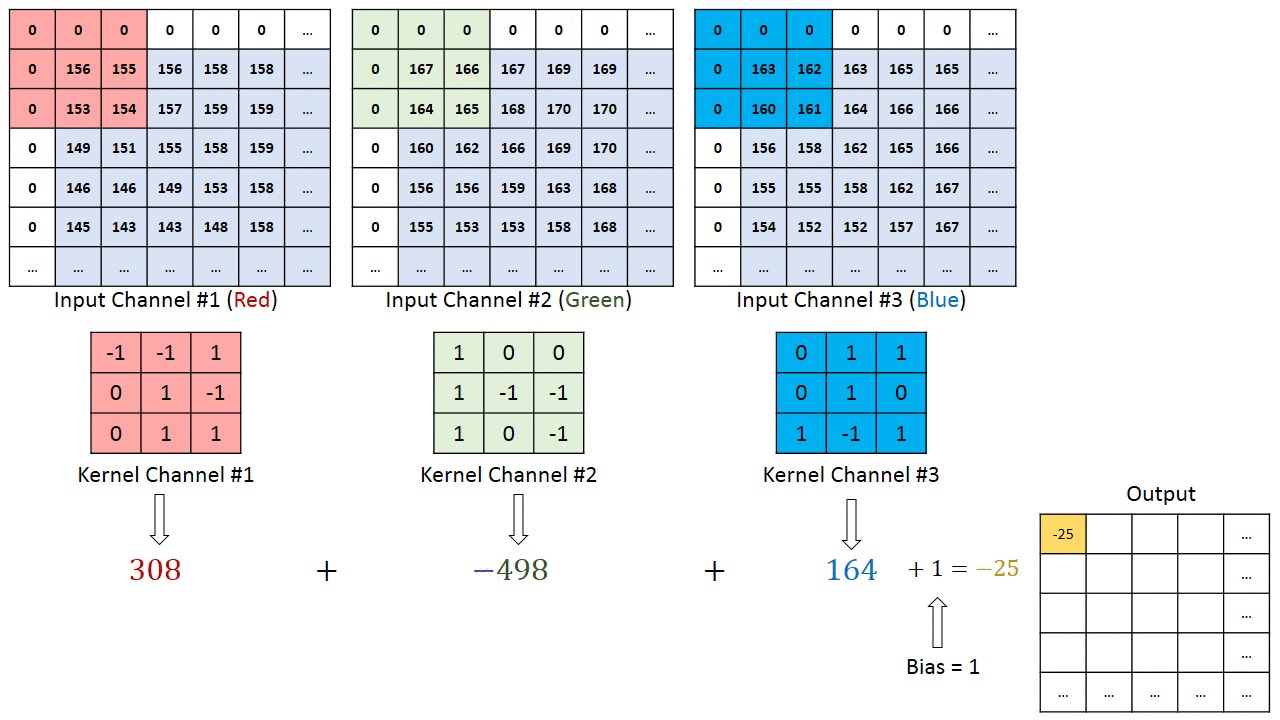 Convolution
Source: https://towardsdatascience.com/a-comprehensive-guide-to-convolutional-neural-networks-the-eli5-way-3bd2b1164a53
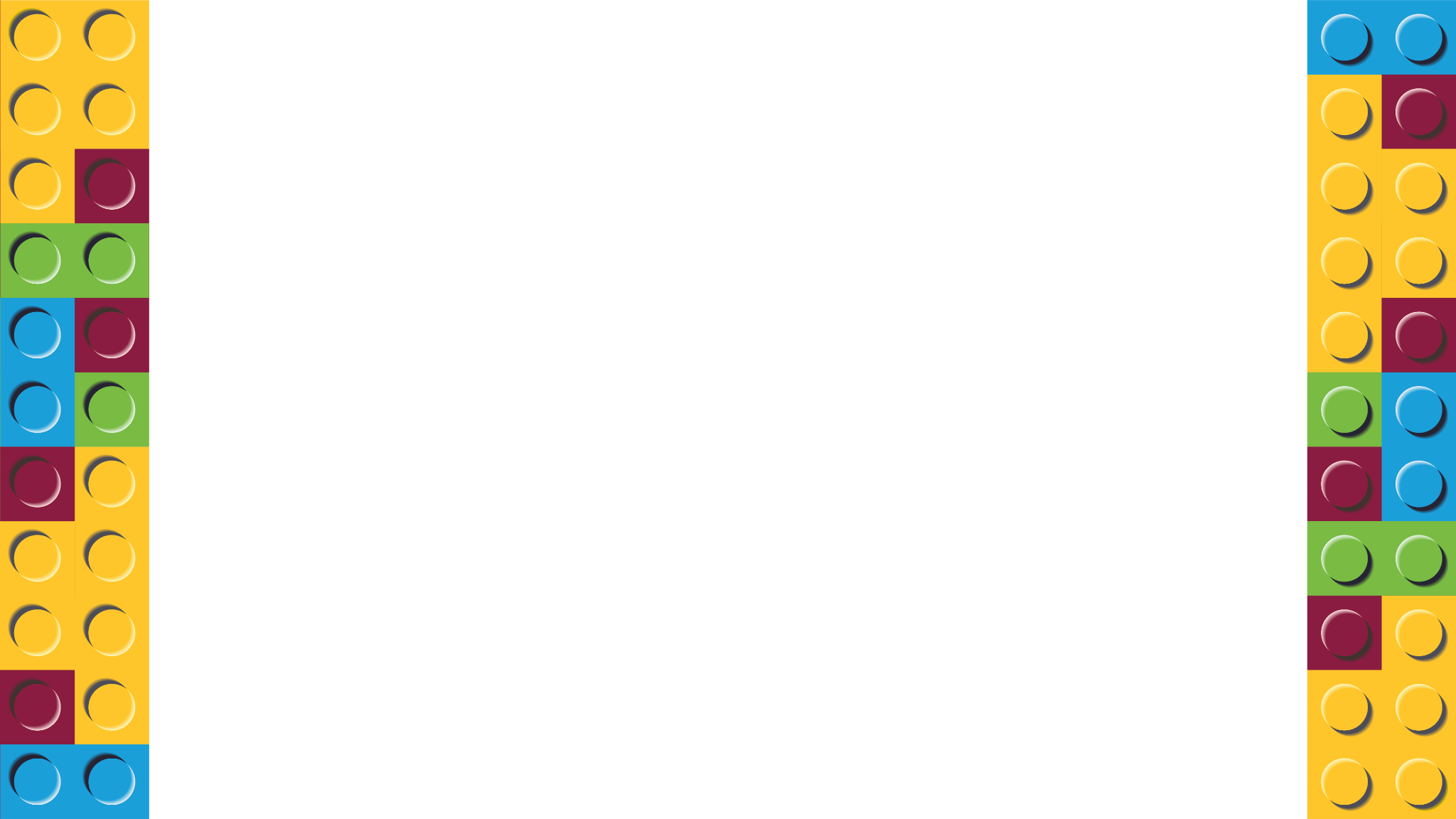 Flatten Layer
X 3, 5 …
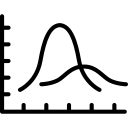 Residual Block
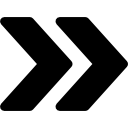 Overfitting
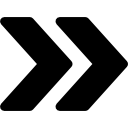 Input Image
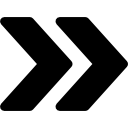 Neuron
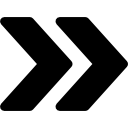 Pooling
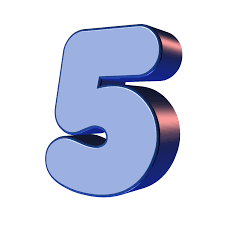 …
…
Stride
Kernel
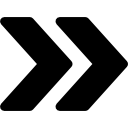 Padding
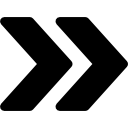 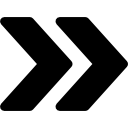 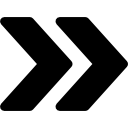 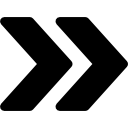 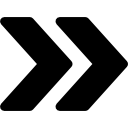 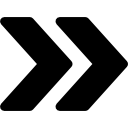 SoftMax
 Layer
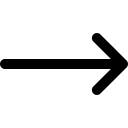 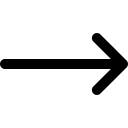 Pooled 
Featured Maps
Classification
Feature Extraction
Fully 
Connected Layer
Featured Maps
Featured Maps
Pooled 
Featured Maps
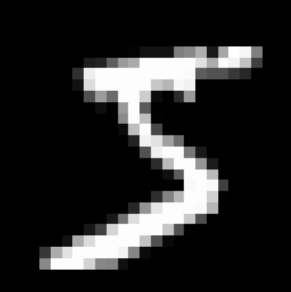 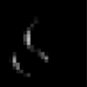 Transfer Learning
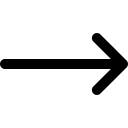 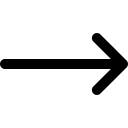 Abstract Patterns
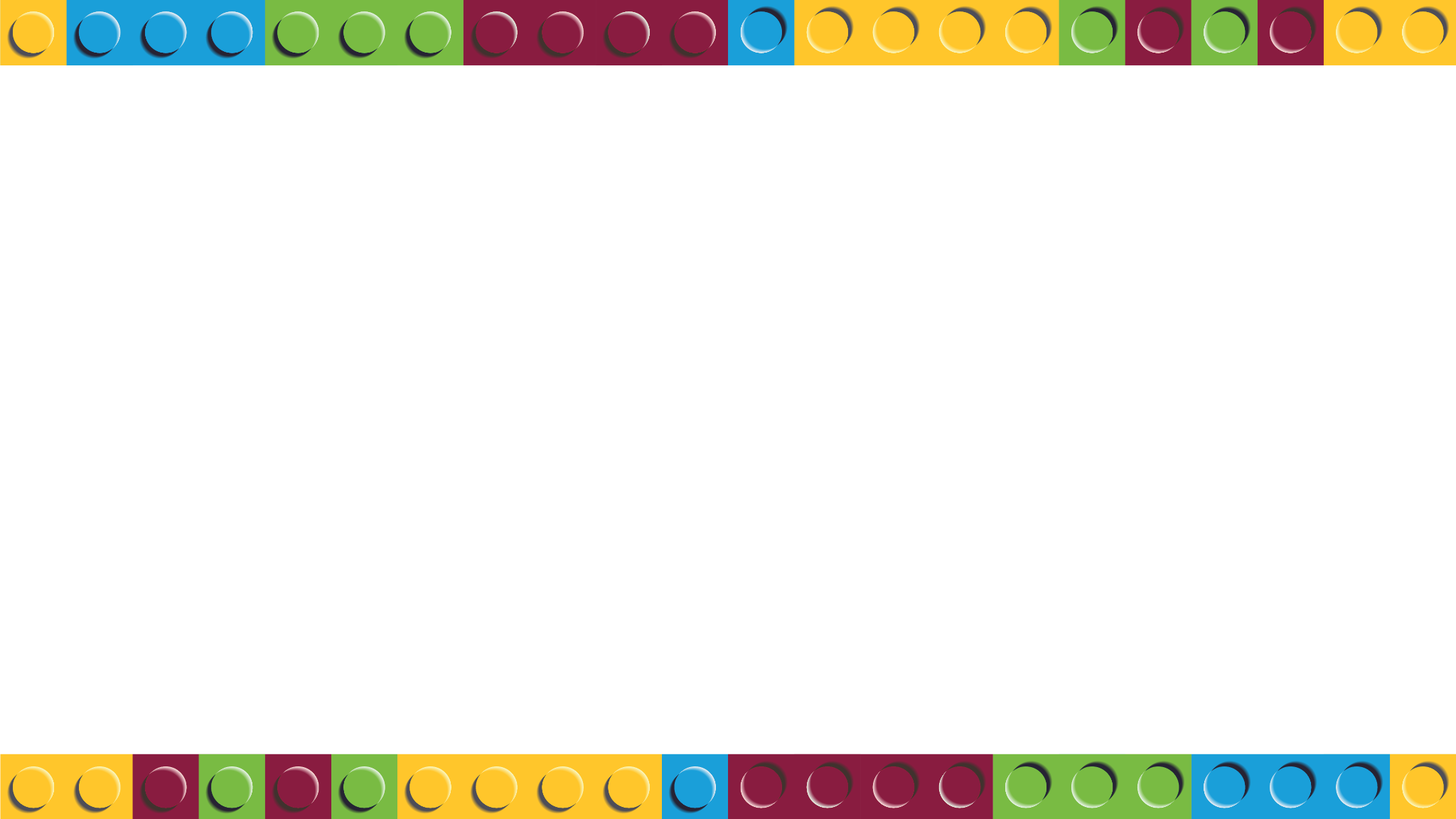 2010
1998
1980
1986
2012
1958
ImageNet Competition
Perceptron
Neocognition
Backprop
LeNet
AlexNet
Deep Learning Evolution
2021
2015
2014
2020
2019
2020
ViT 
(Vision Transformer)
VGG
ResNet
EfficientNet
B7
CoAtNet
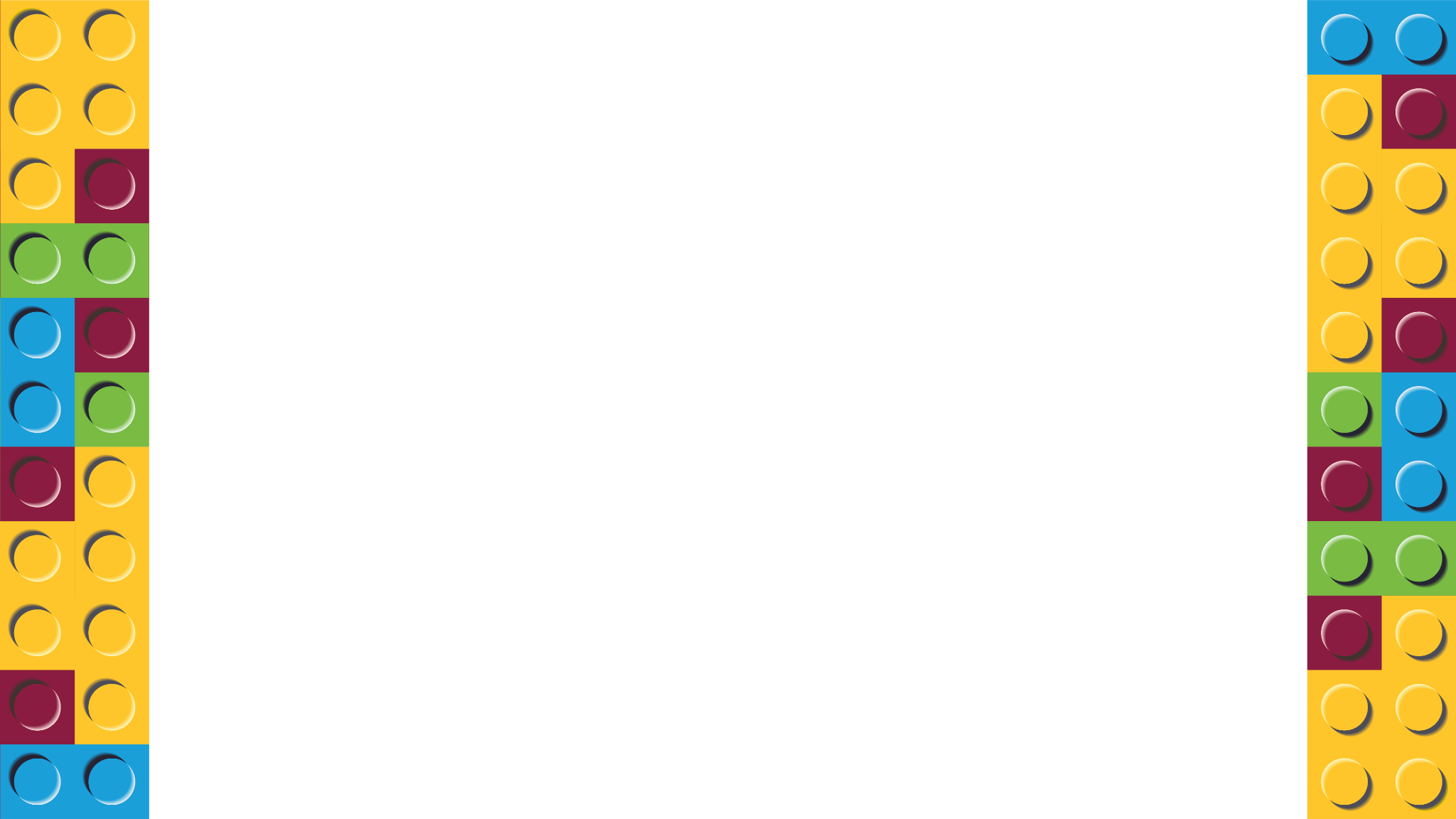 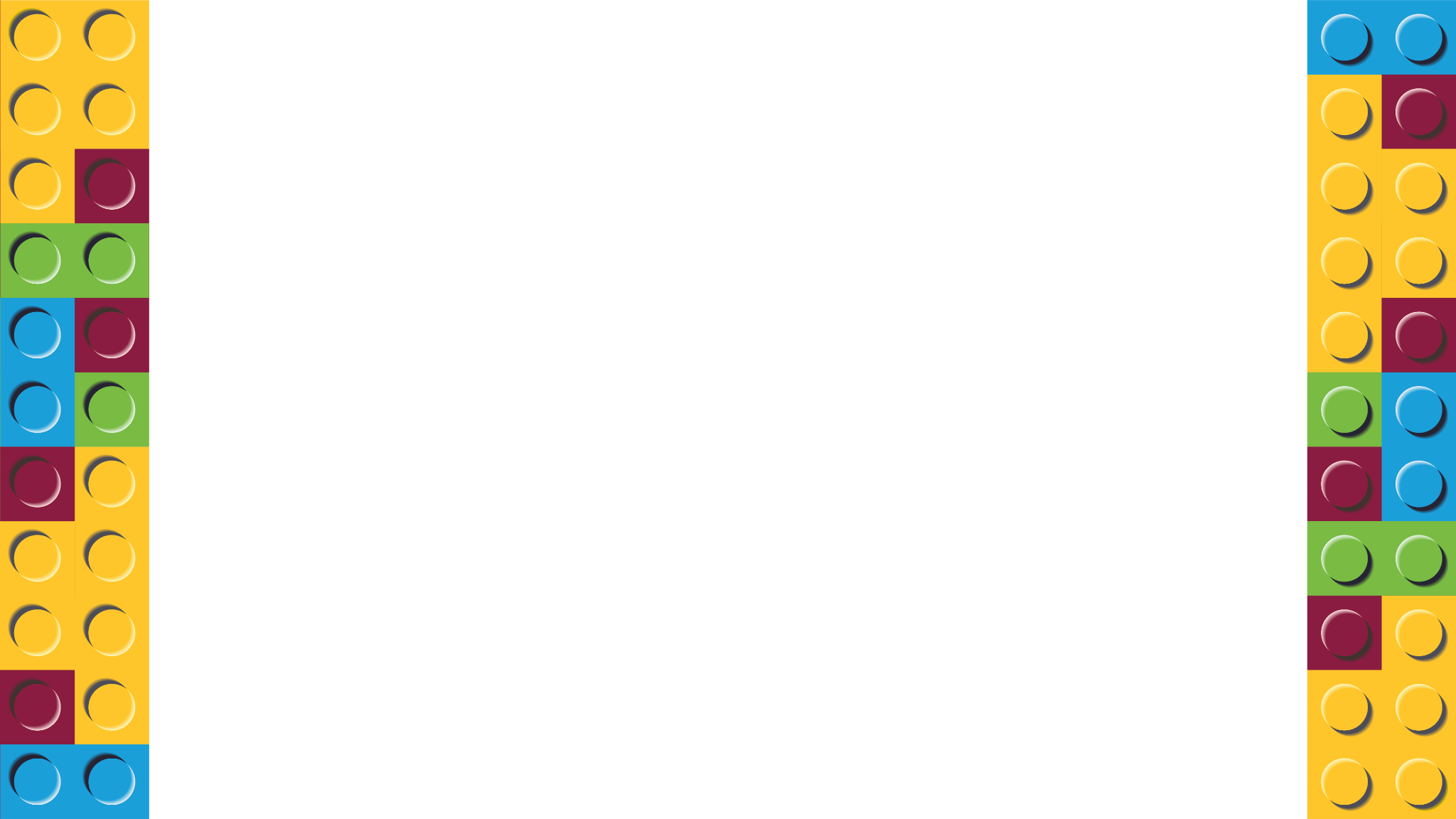 Trained CNN from Scratch
Truck
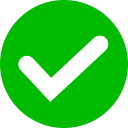 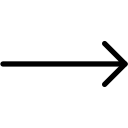 Learned Features
95 %
1.5 %
…

1 %
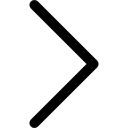 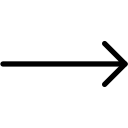 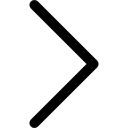 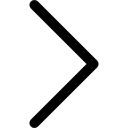 …
Car
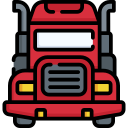 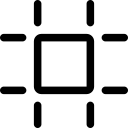 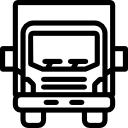 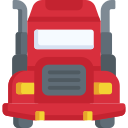 …
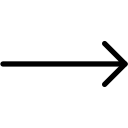 Bike
Truck Detection
Transfer Learning
Sunflower
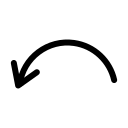 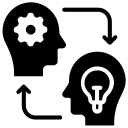 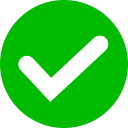 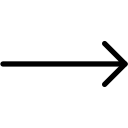 Fine Tuning
75 %
11 %
…

2 %
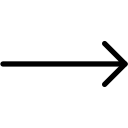 Trained Model
From Truck Detection
…
Daisy
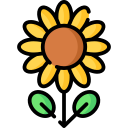 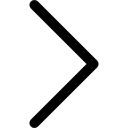 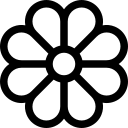 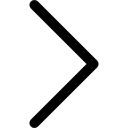 …
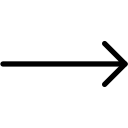 Rose
Flower Detection
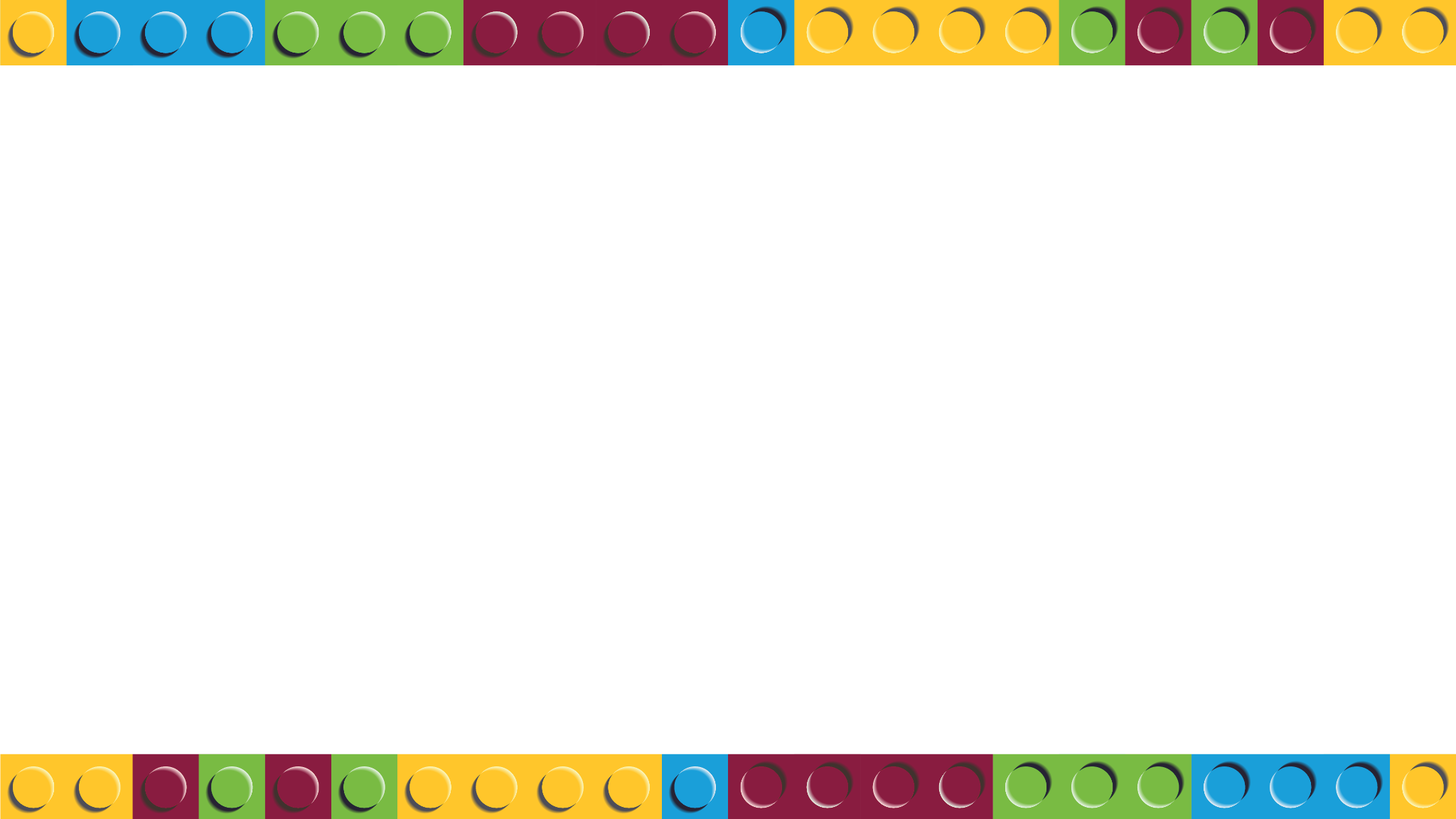 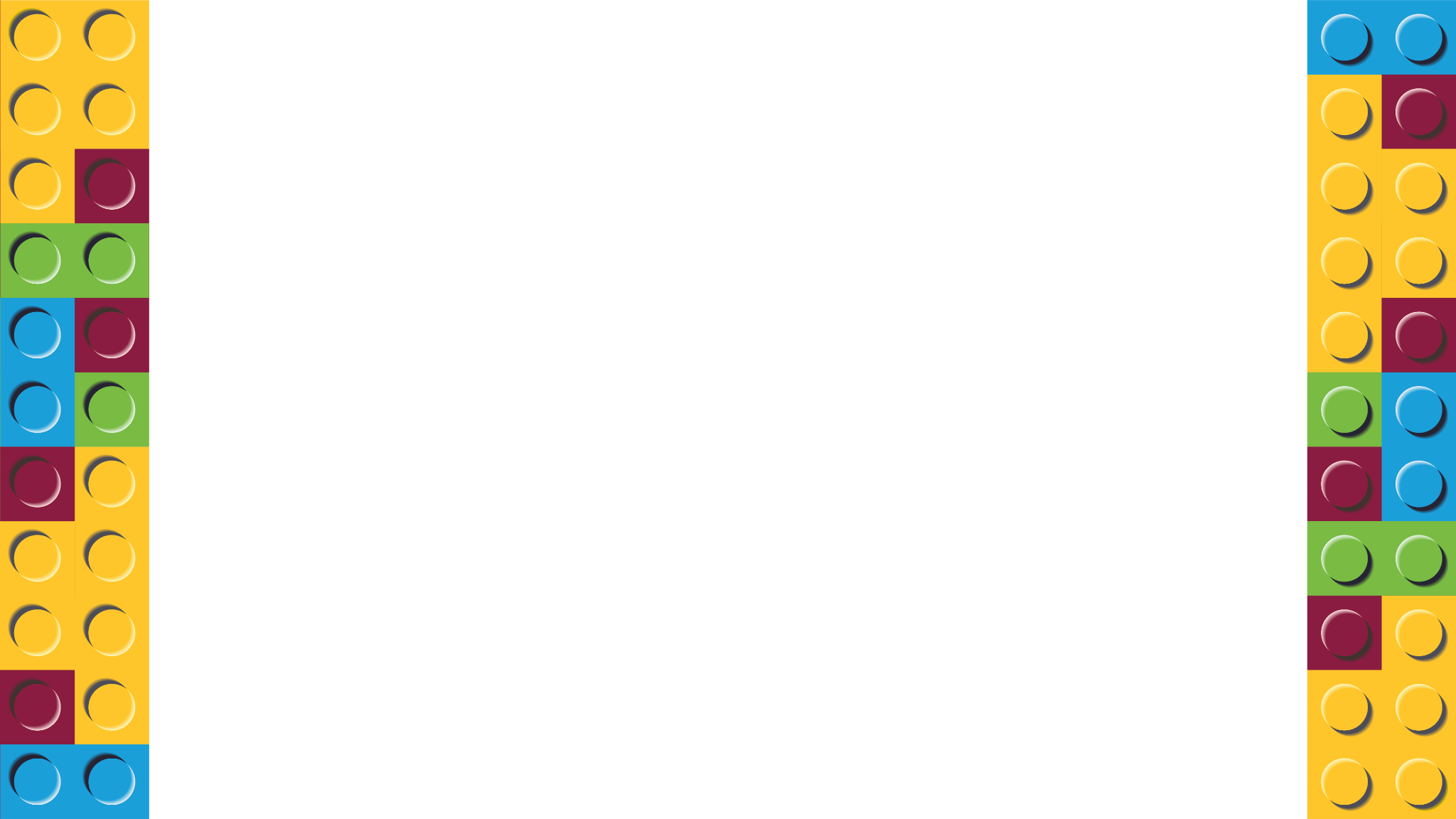 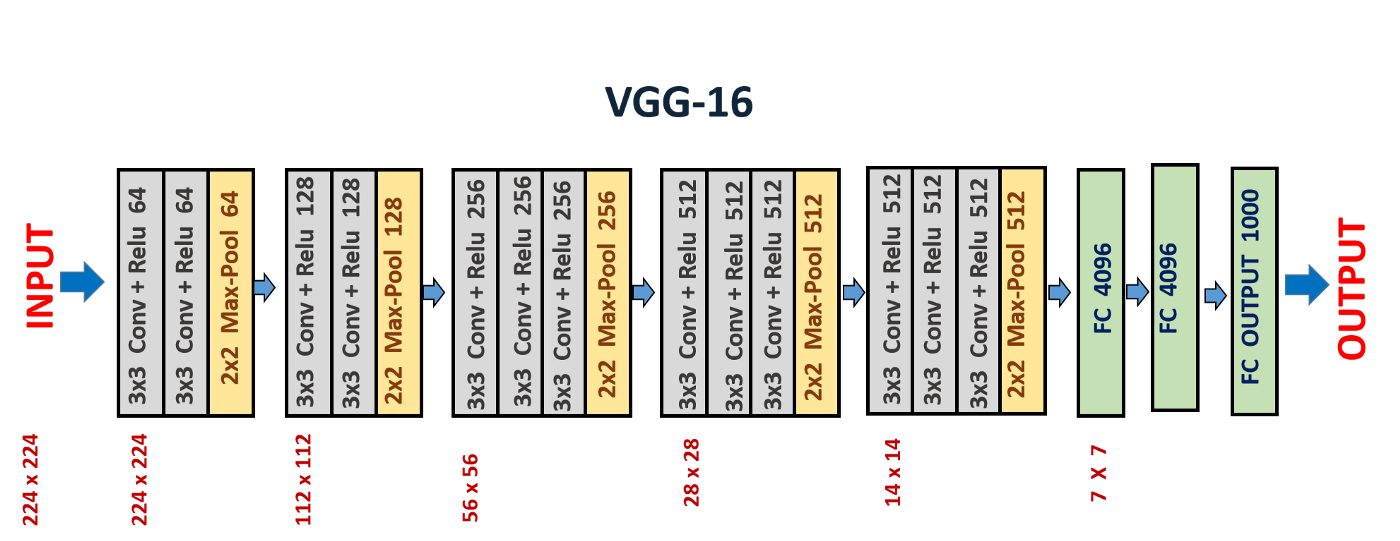 224 X 224
7 X 7
28 X 28
14 X 14
56 X 56
112 X 112
224 X 224
Visual Geometry Group
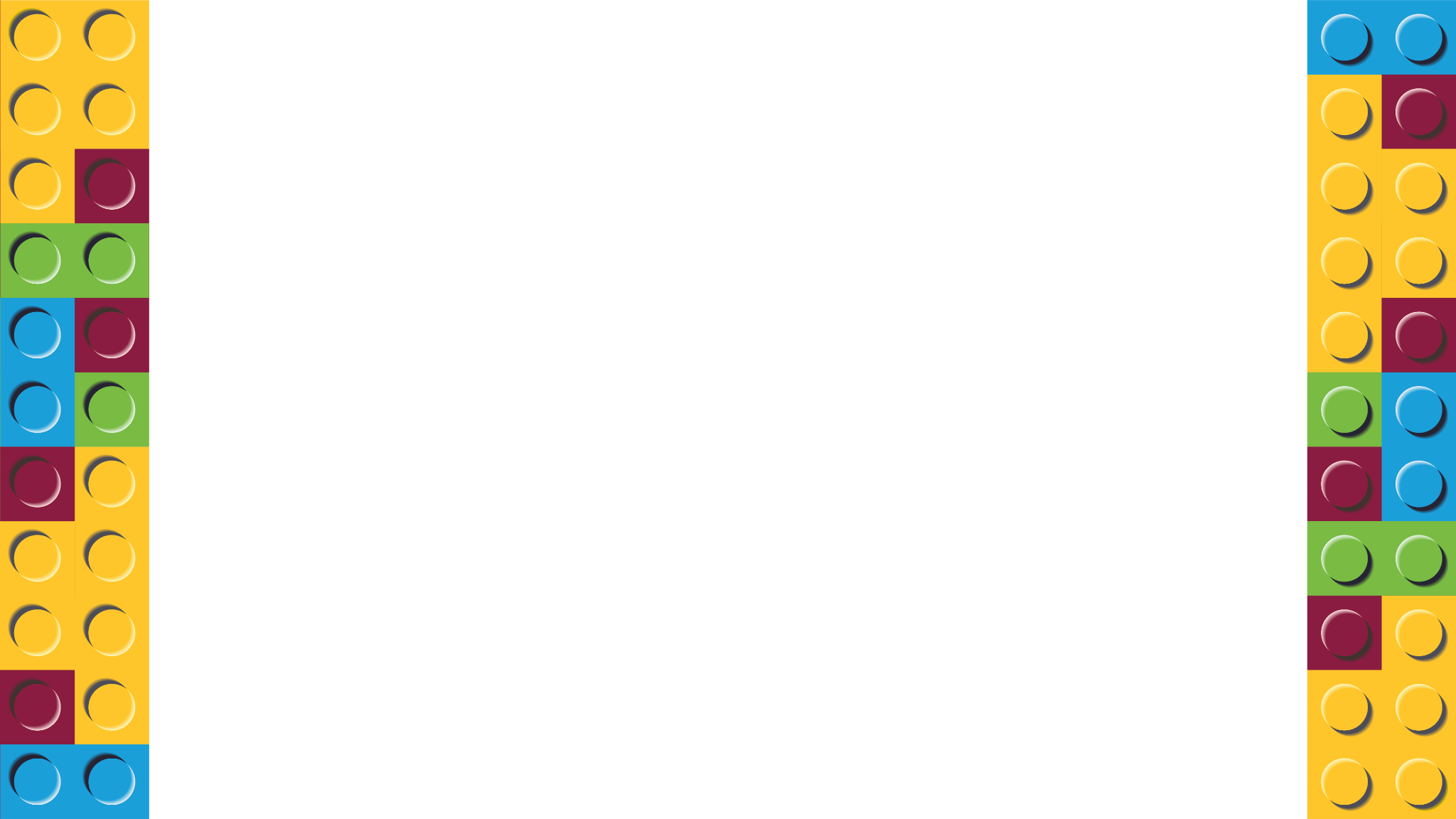 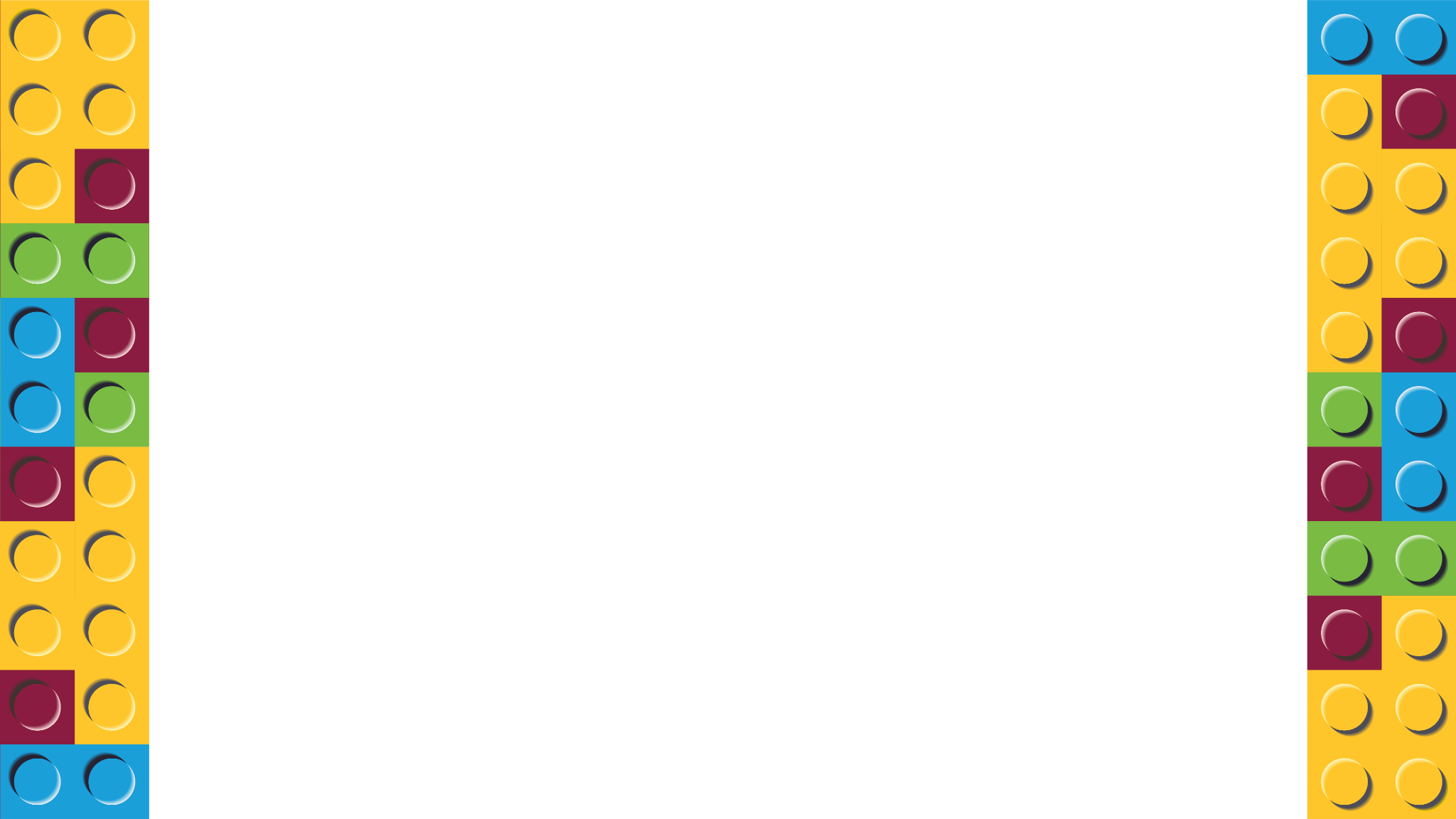 RNN Architecture
Input Layer
Hidden layer
Output Layer
Long short-term Memory Network (LSTM)
Forget Gate
Input Gate
Output Gate
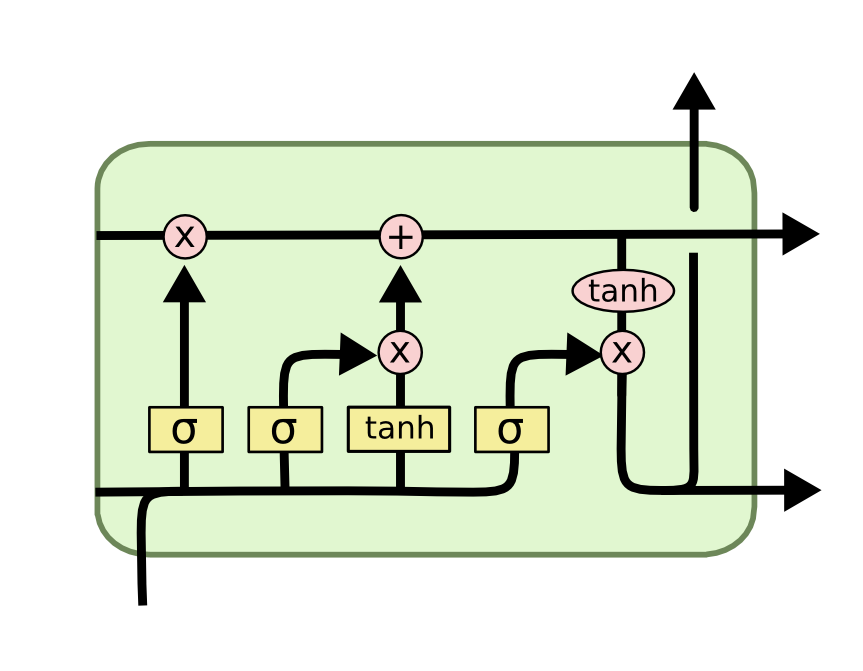 Previous Cell State
Current Input
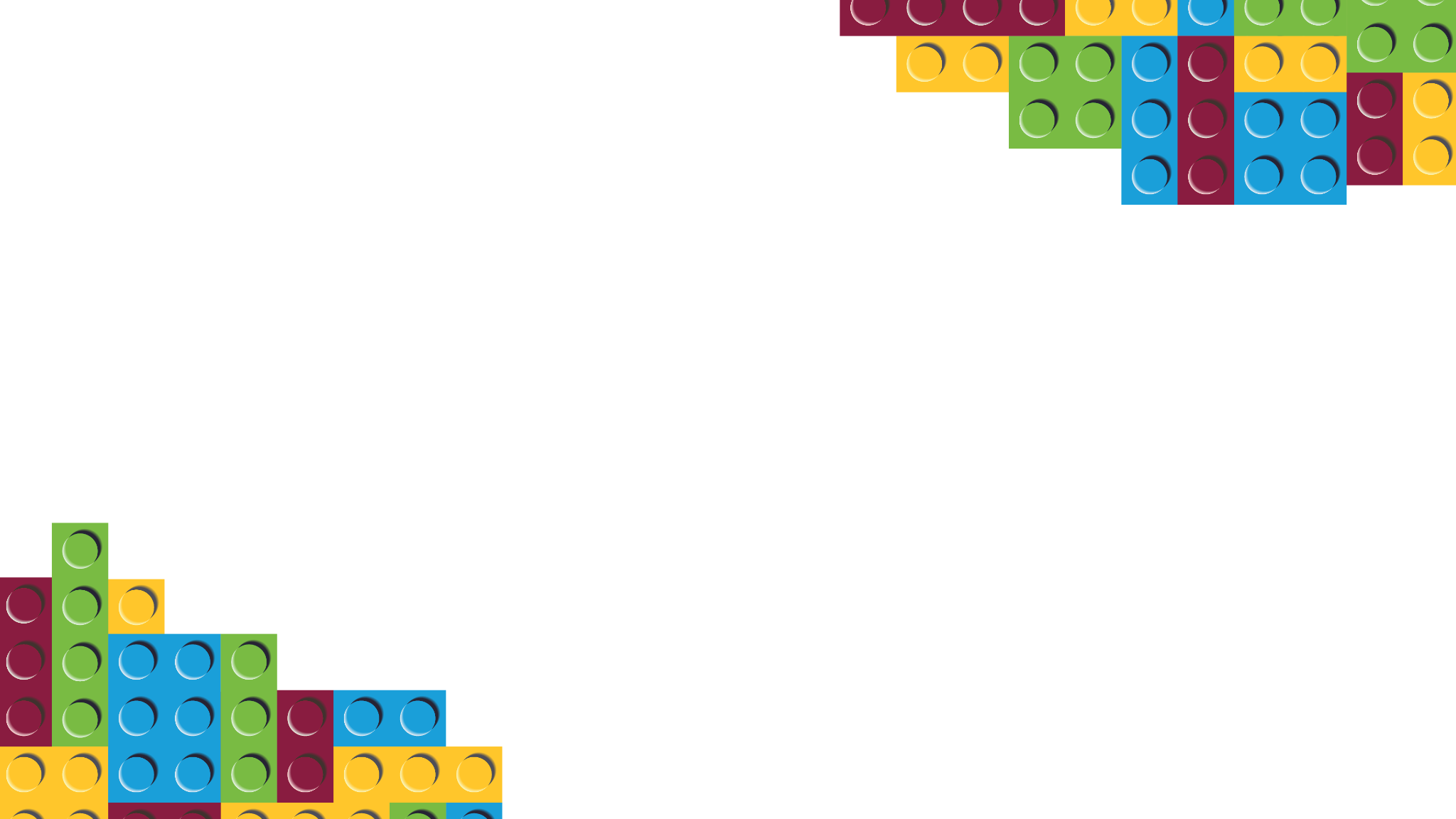 Applications
Time Series Analysis
Natural Language Processing
Speech Recognition
Text Summarization
Video Tagging
Language Generation
Image Description Generation
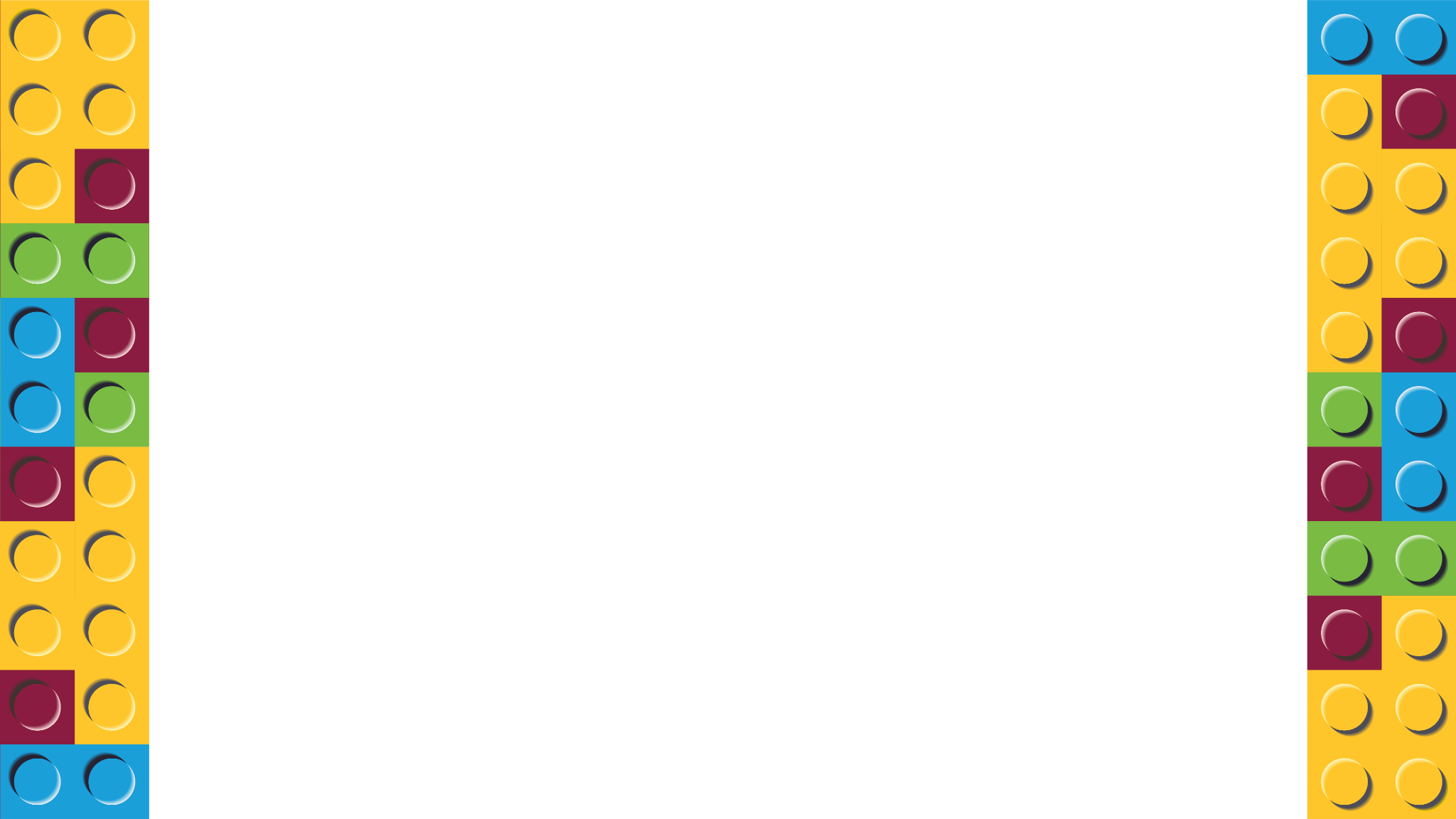 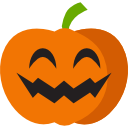 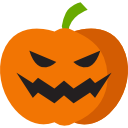 Testing Phase
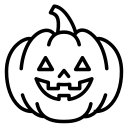 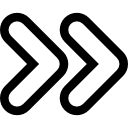 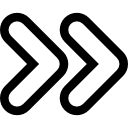 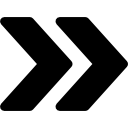 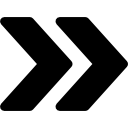 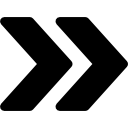 Decoder Part
Encoder Part
Bottleneck Layer
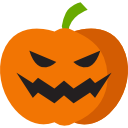 Training Phase
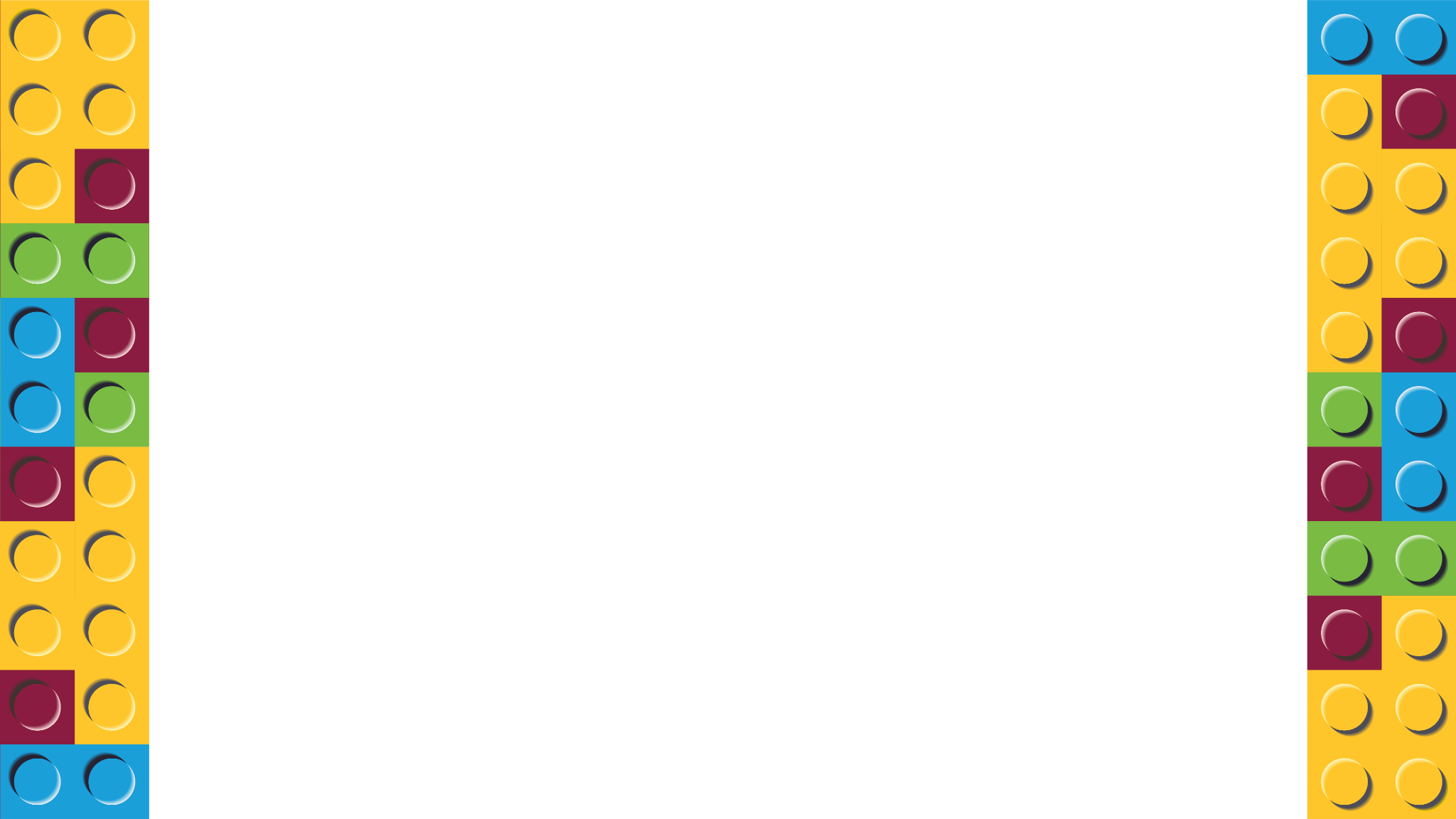 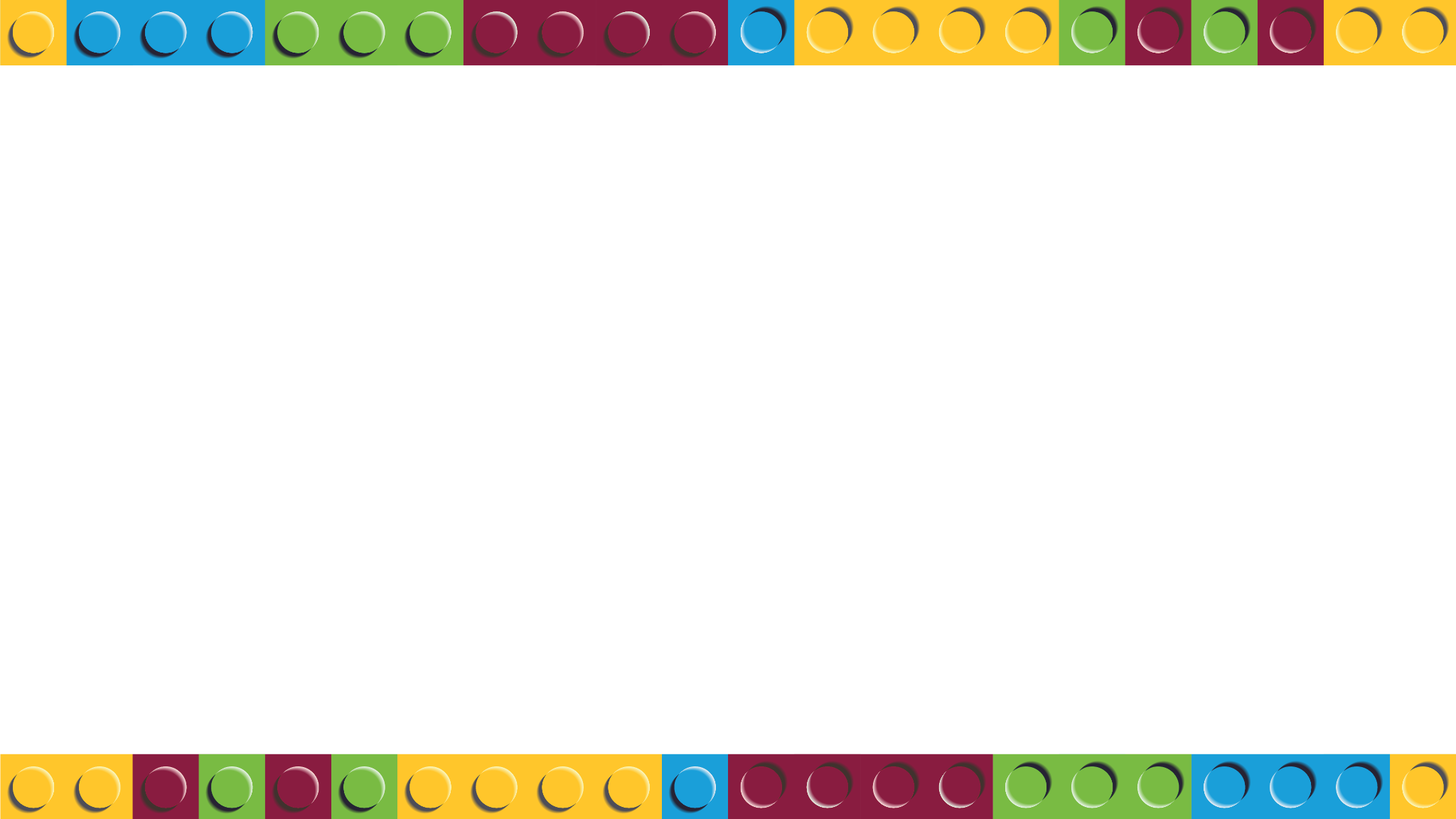 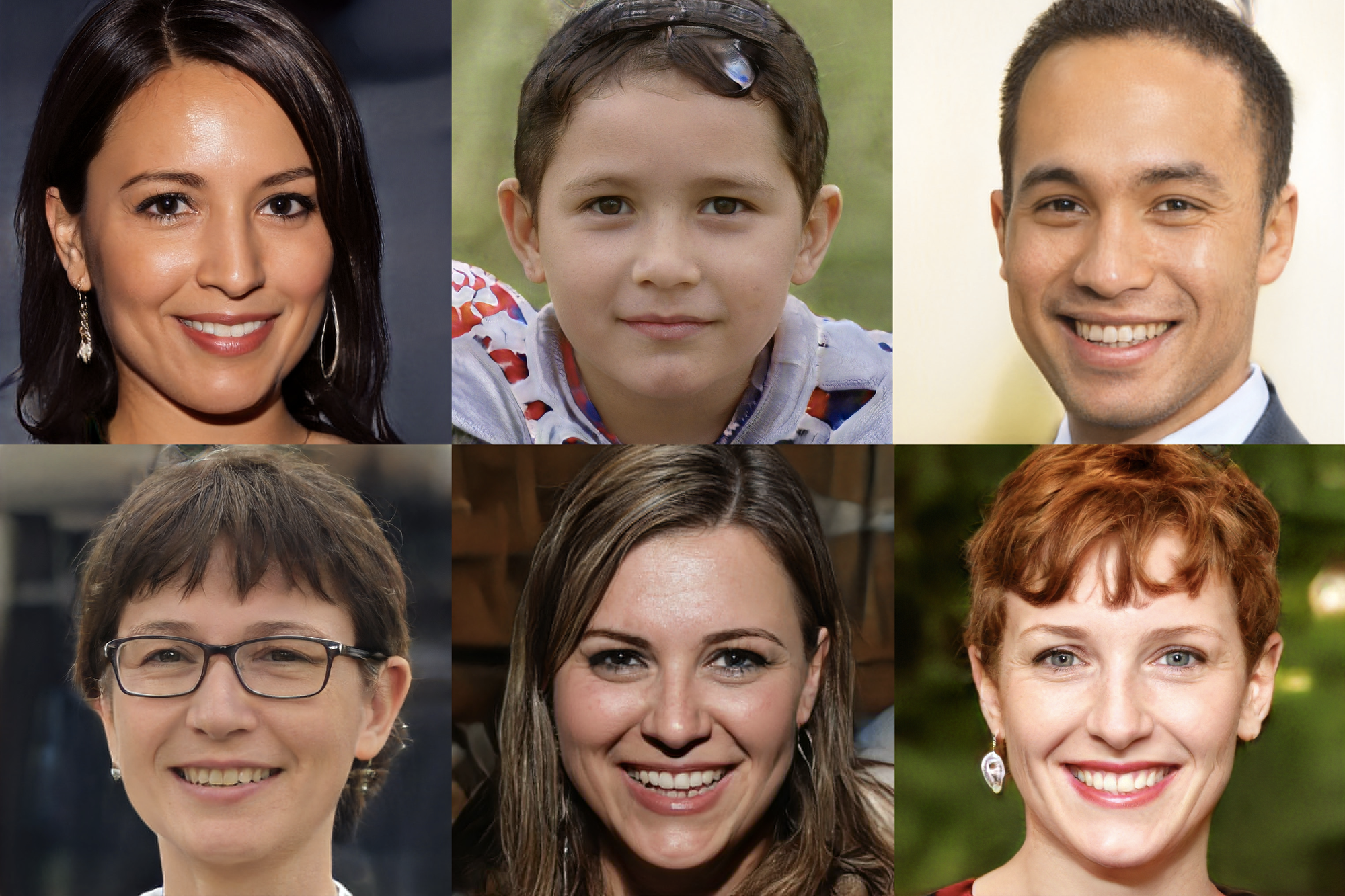 Fake Face Using GAN
Source: https://www.theverge.com/tldr/2019/2/15/18226005/ai-generated-fake-people-portraits-thispersondoesnotexist-stylegan
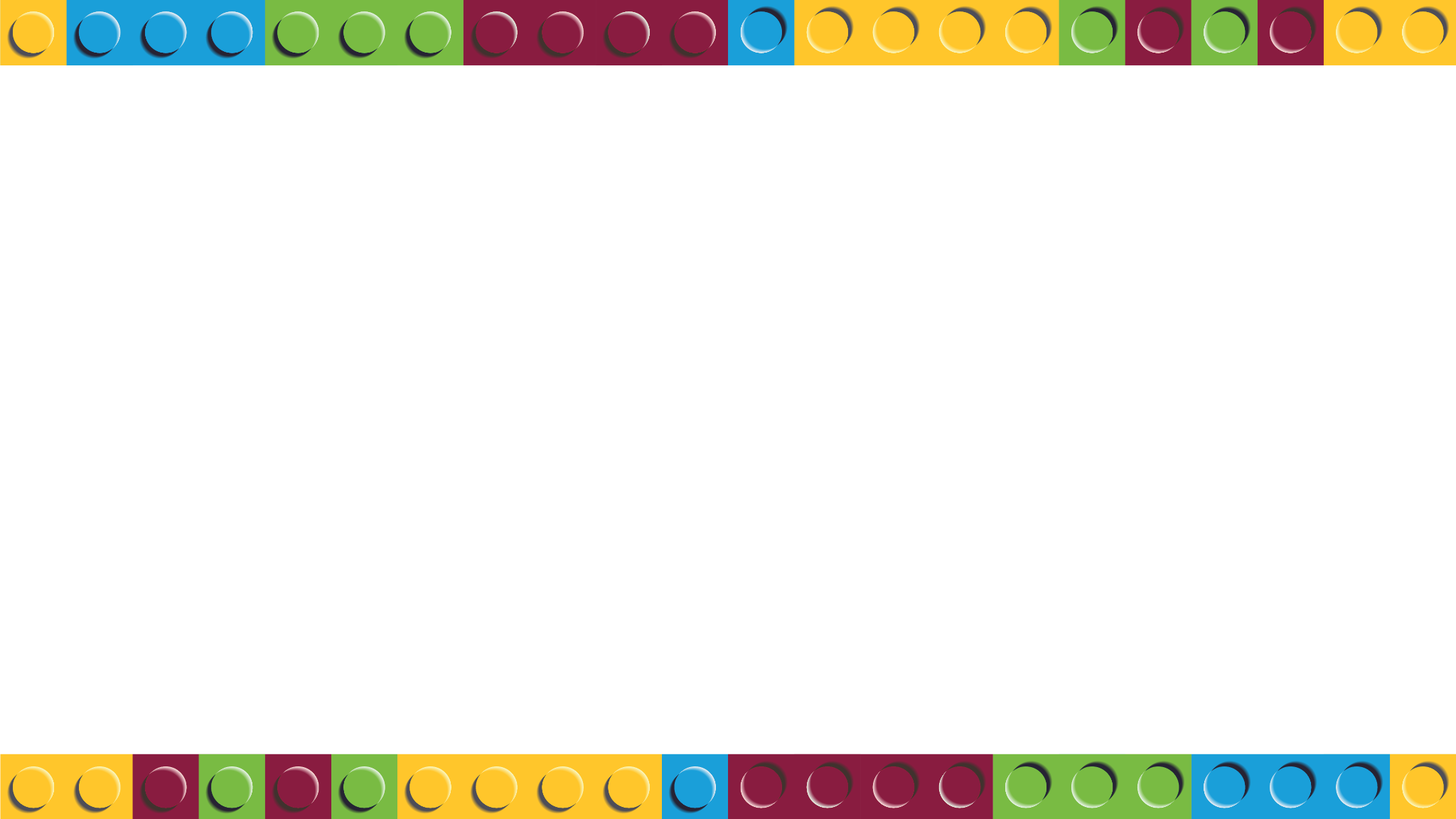 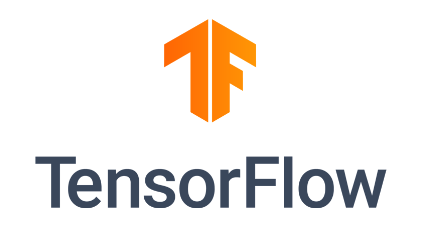 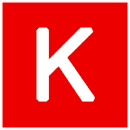 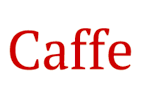 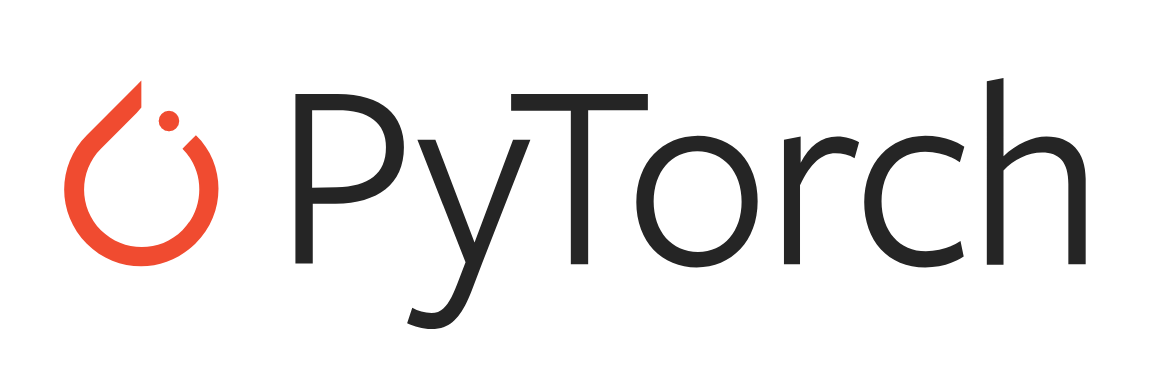 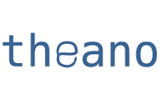 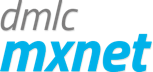 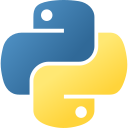 Frameworks
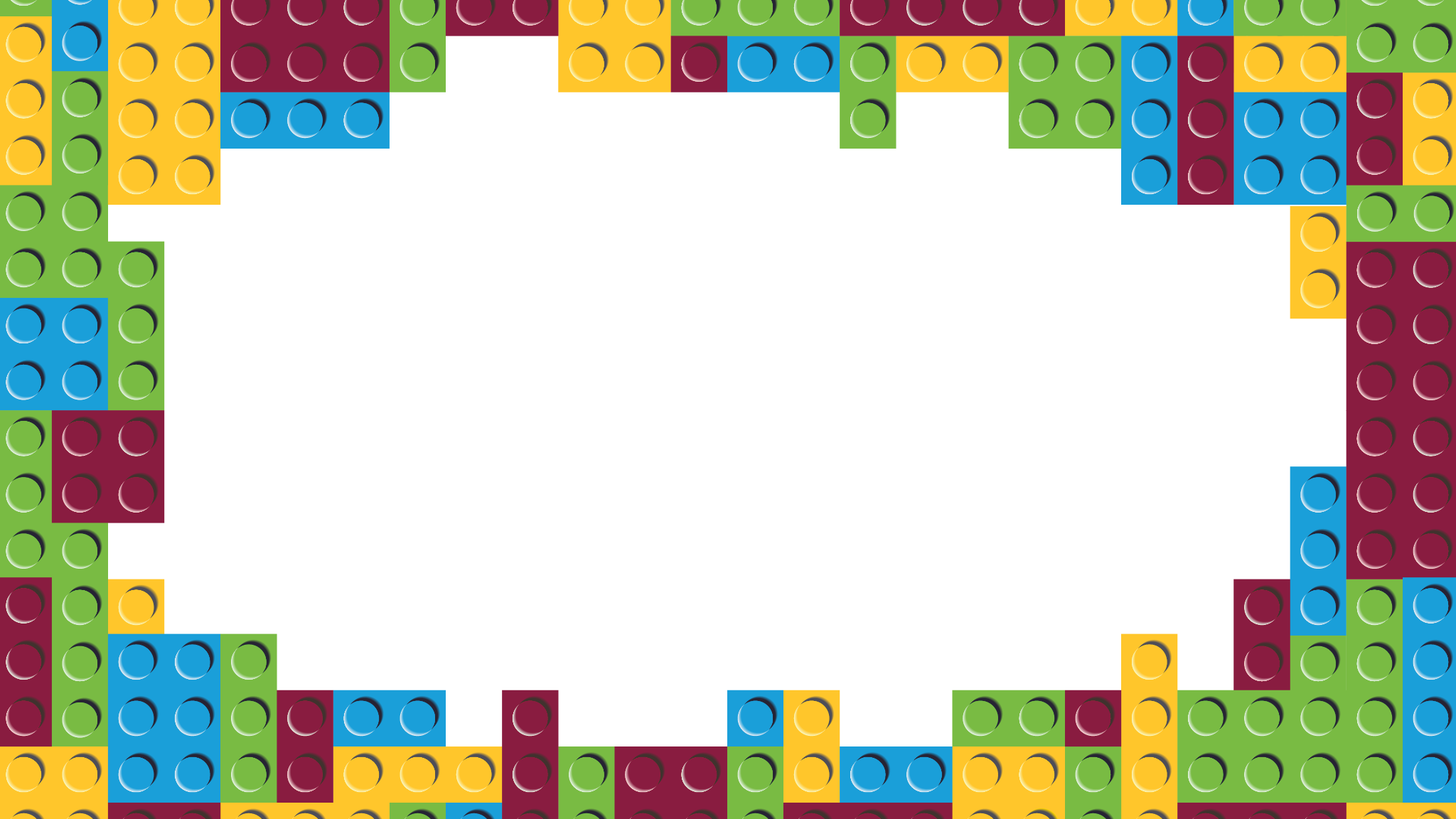 Thank you!